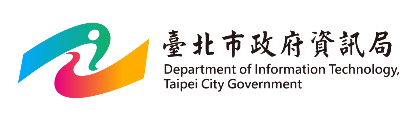 公務雲(TAIPEION)
教育訓練
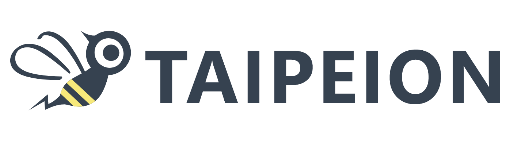 110年6月7日、9日v1
01
公務雲(TAIPEION)介紹
02
機關導入及推動方式
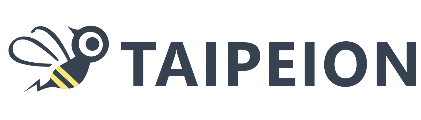 03
登入及綁定
04
操作說明
2
01
公務雲(TAIPEION)介紹
02
機關導入及推動方式
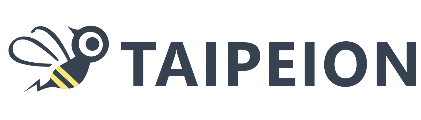 03
登入及綁定
04
操作說明
3
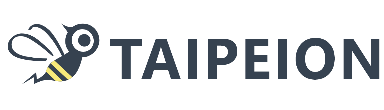 介紹
4
TAIPEION是什麼
「TAIPEION」提供「WEB 」與「 APP 」2個版本。
「TAIPEION」為本府員工愛上網改版，強化本府資訊系統身分驗證機制，及提供同仁整合性公務資訊入口網與公務用即時通訊。
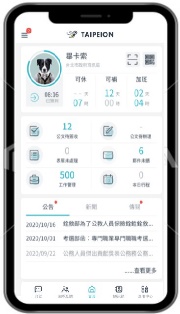 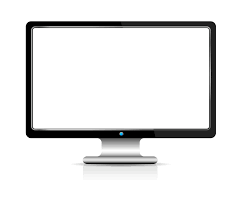 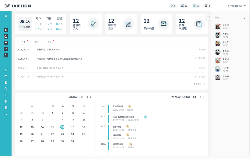 5
TAIPEION帶來什麼?
05
04
03
02
01
資料保存在地化
公私分離有隱私
協同合作更便利
行動辦公有效率
訊息通播給你知
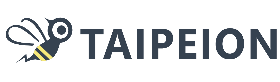 6
TAIPEION與愛上網差異
01
02
03
登入方式(WEB)
公務即時通訊(APP)
行動打卡(APP)
個人儀表板(WEB、APP)
個人公文、表單、郵件與差勤資訊一目了然
重要資訊不漏接
憑證加密更安全
手機就是KEY，掃一下就登入
公務與私人劃分更清楚
整個通訊錄都是你的好友
透過藍芽或wifi完成上下班打卡
限市府大樓試辦
04
7
登入方式
手機就是KEY，掃一下就登入
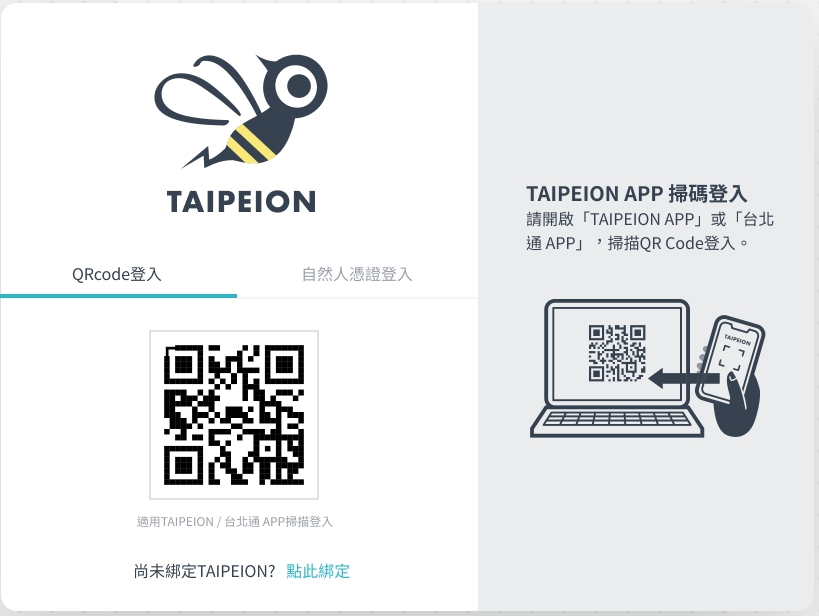 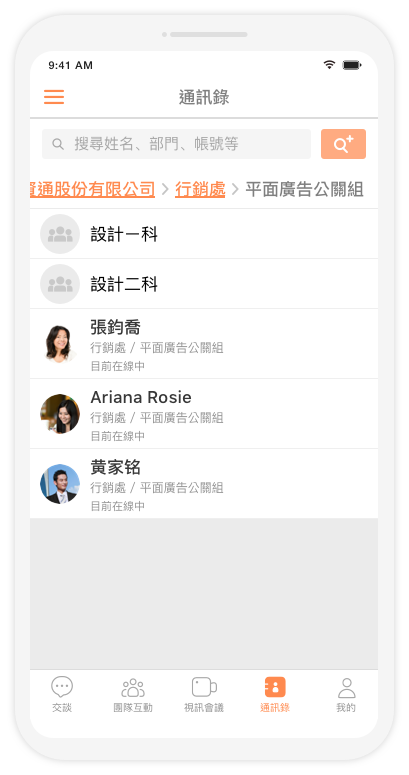 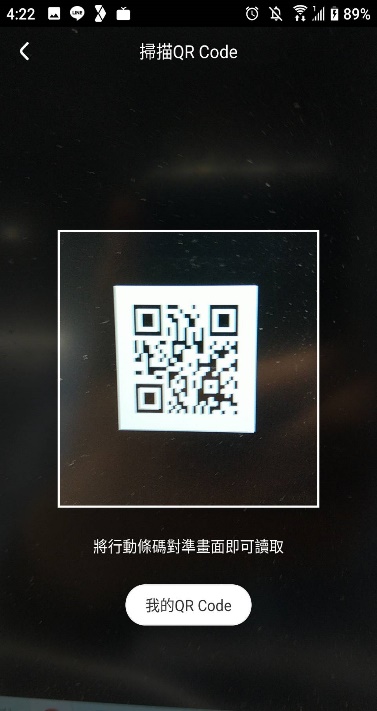 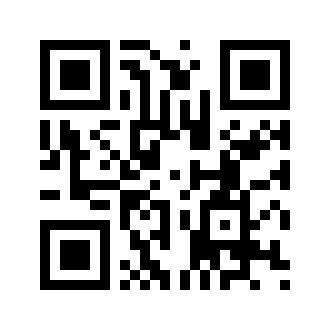 TAIPEION
台北通
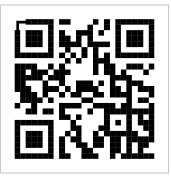 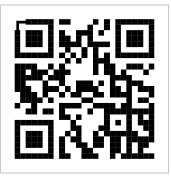 8
公務即時通訊
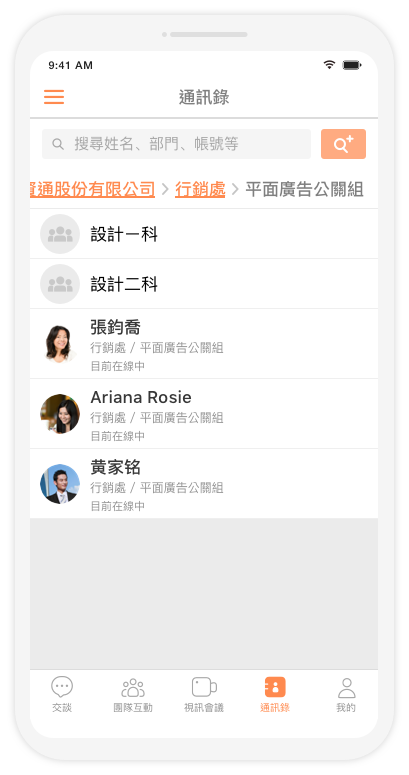 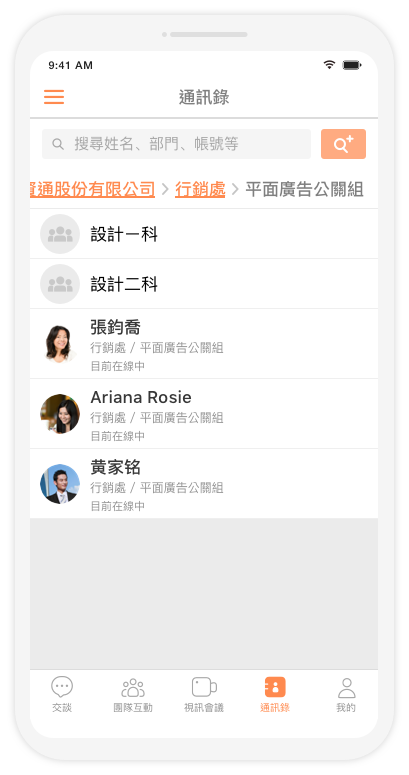 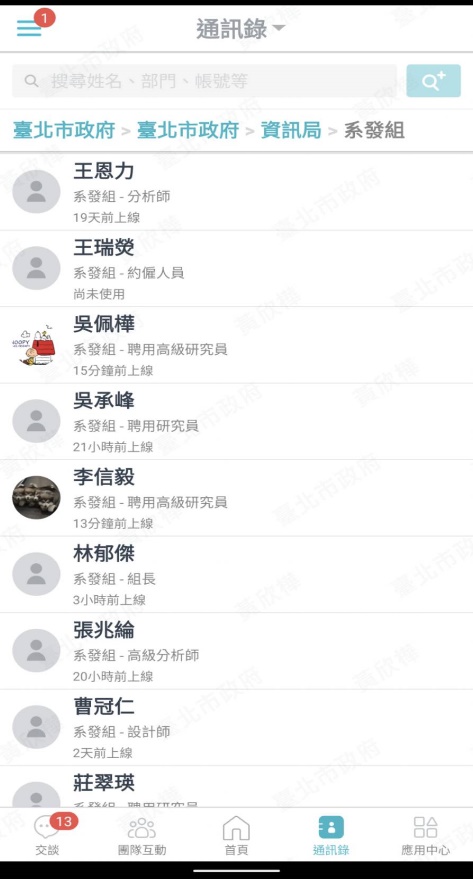 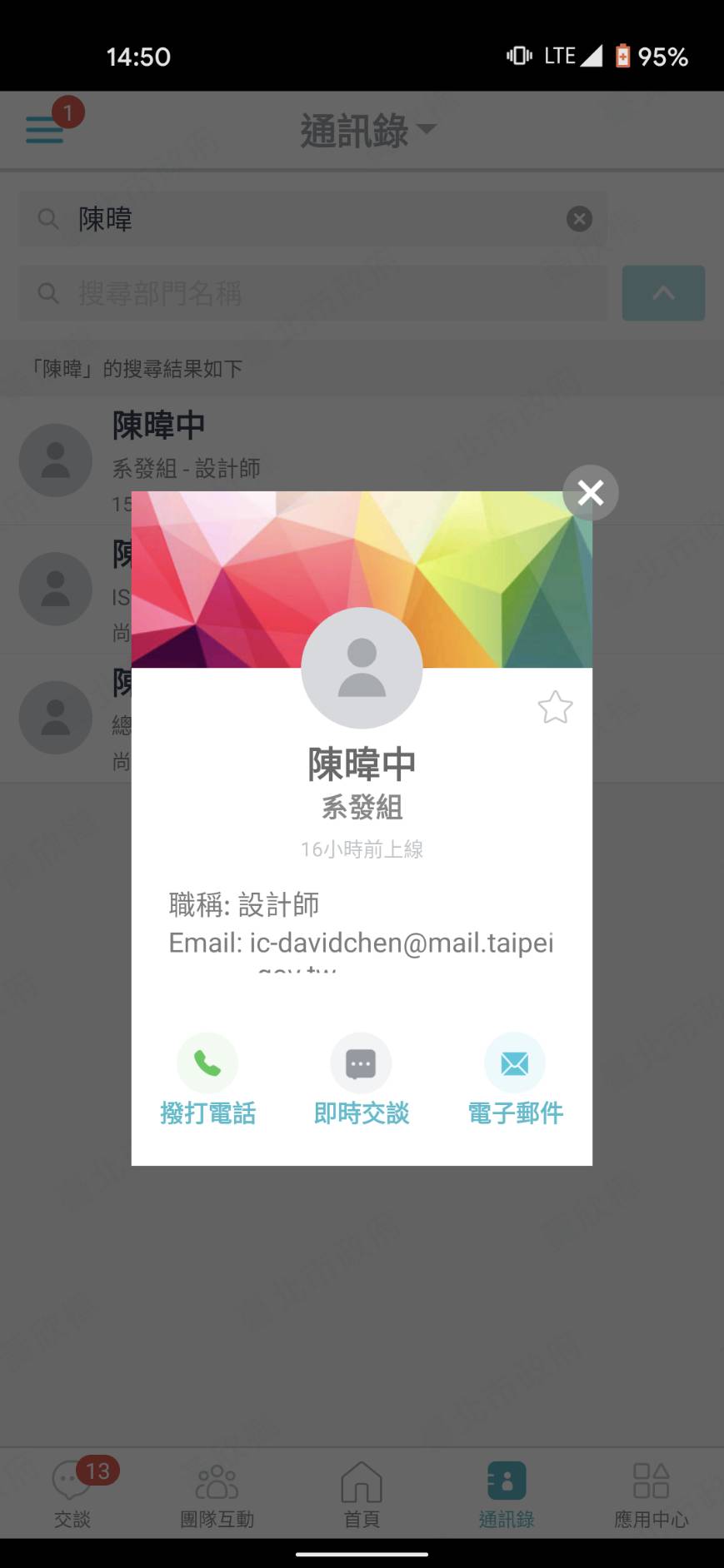 整個通訊錄都是你的好友
公務與私人劃分更清楚
9
行動打卡
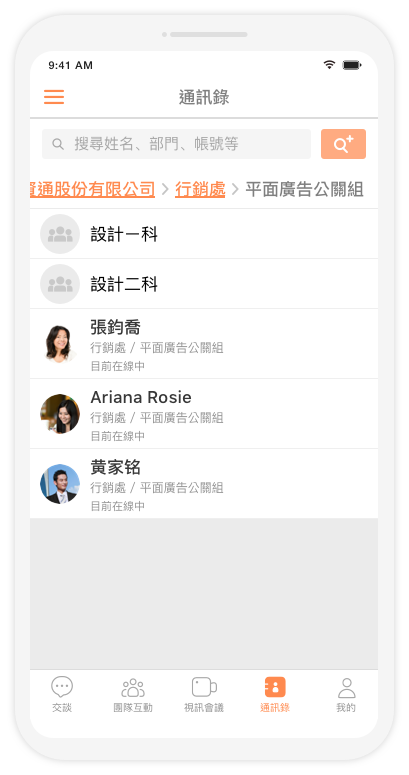 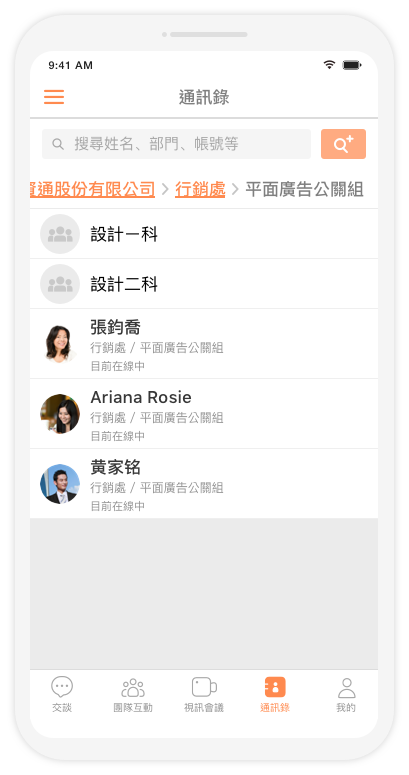 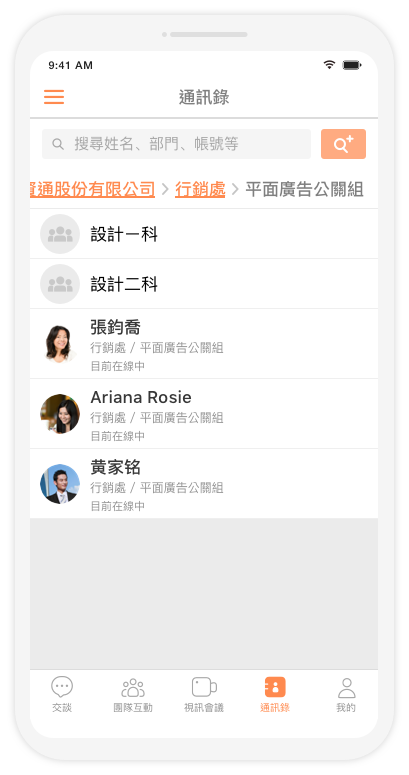 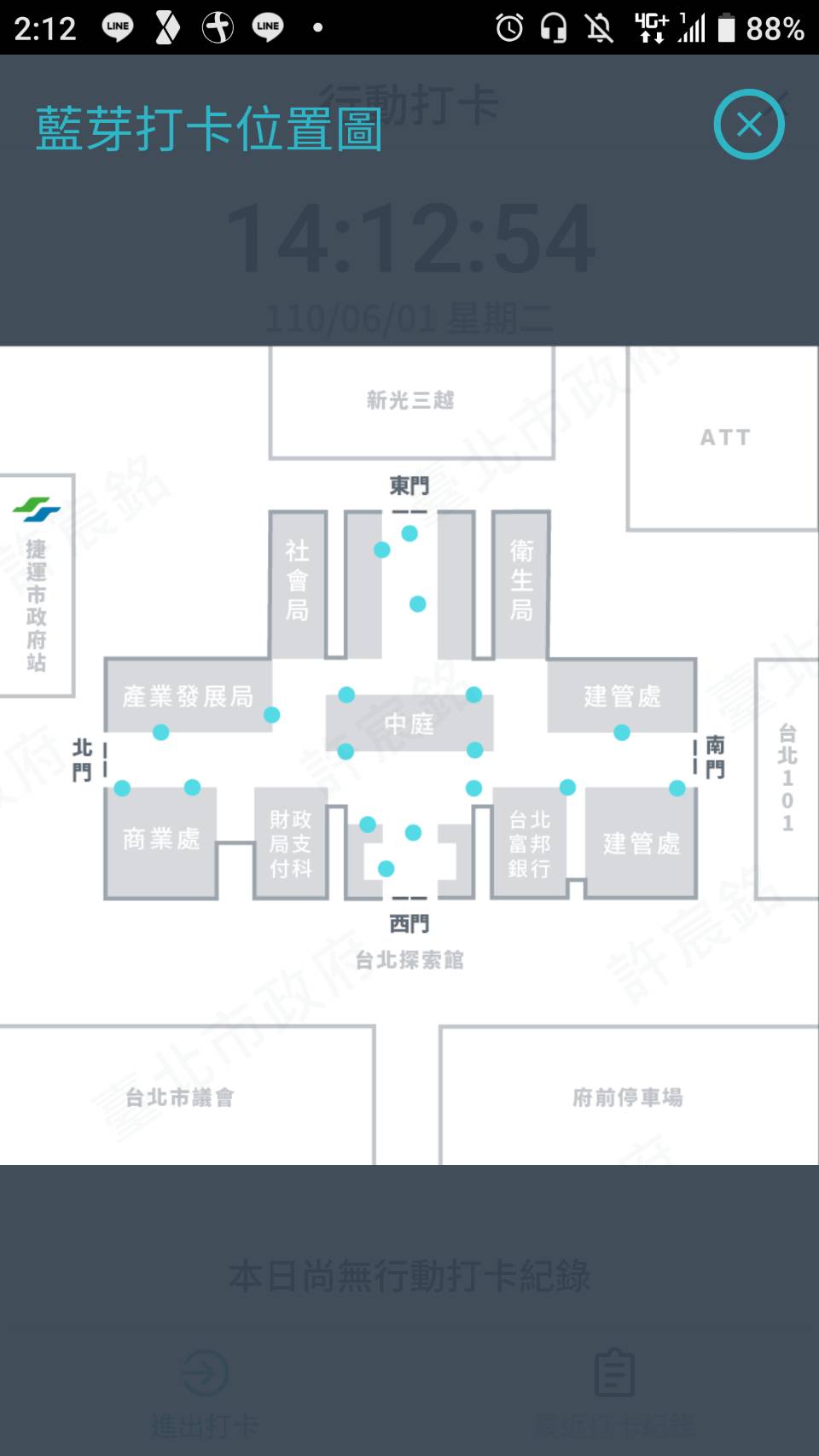 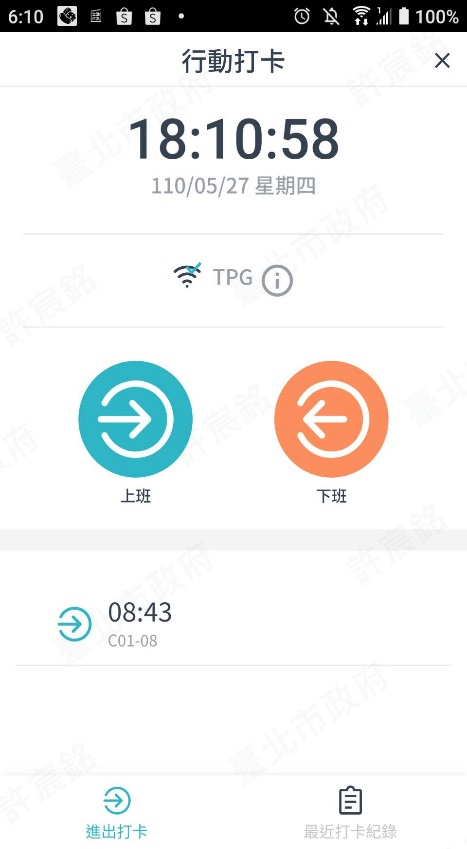 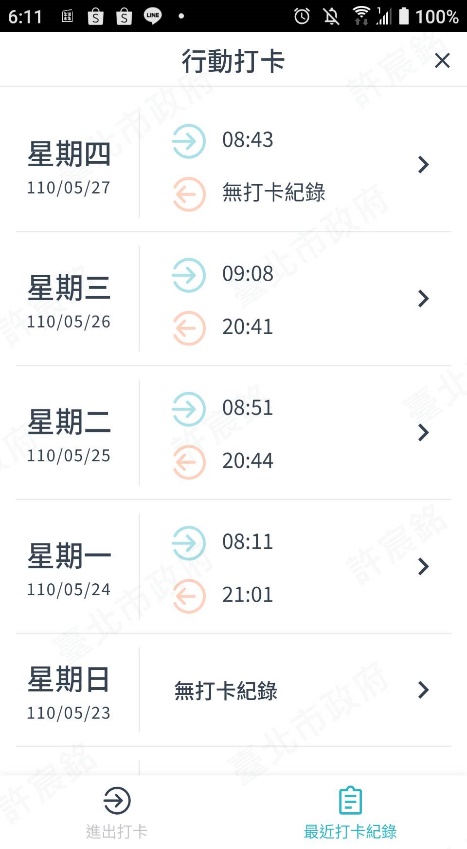 Your Text Here
Your Text Here
10
個人儀表板
重要資訊一目了然
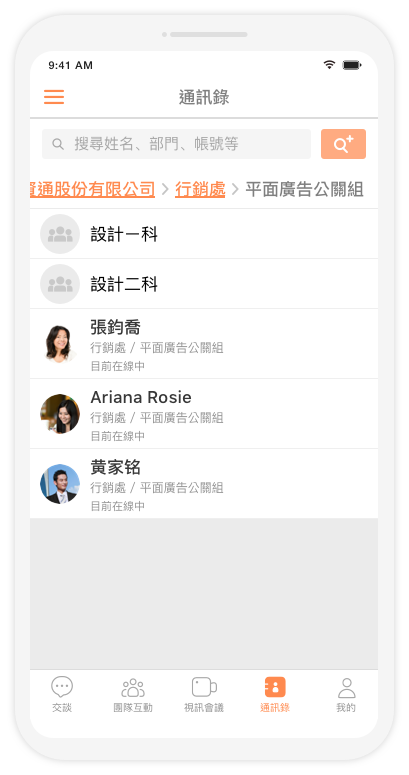 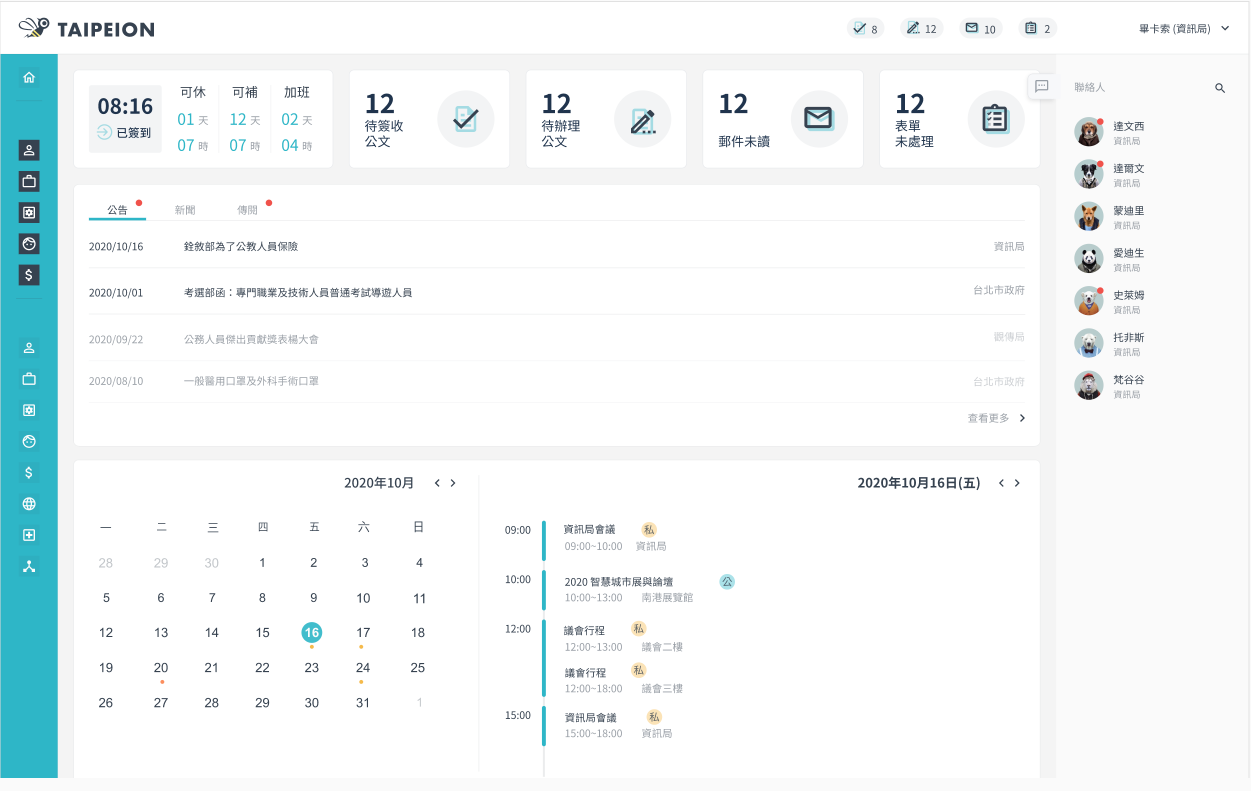 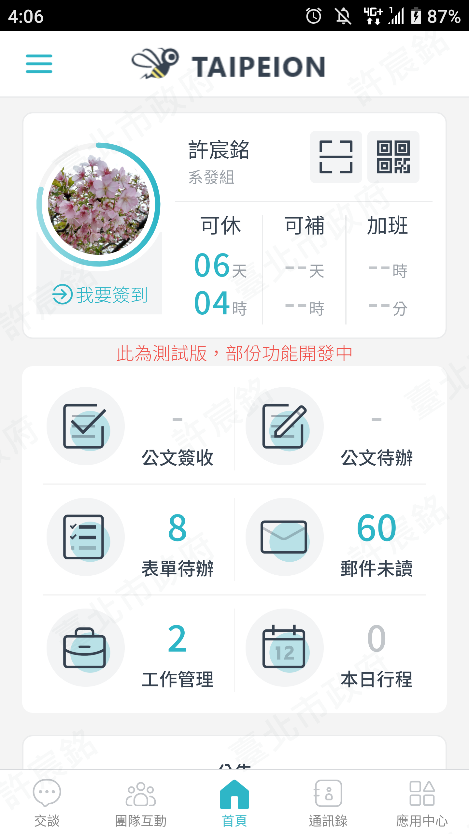 11
TAIPEION系統列表
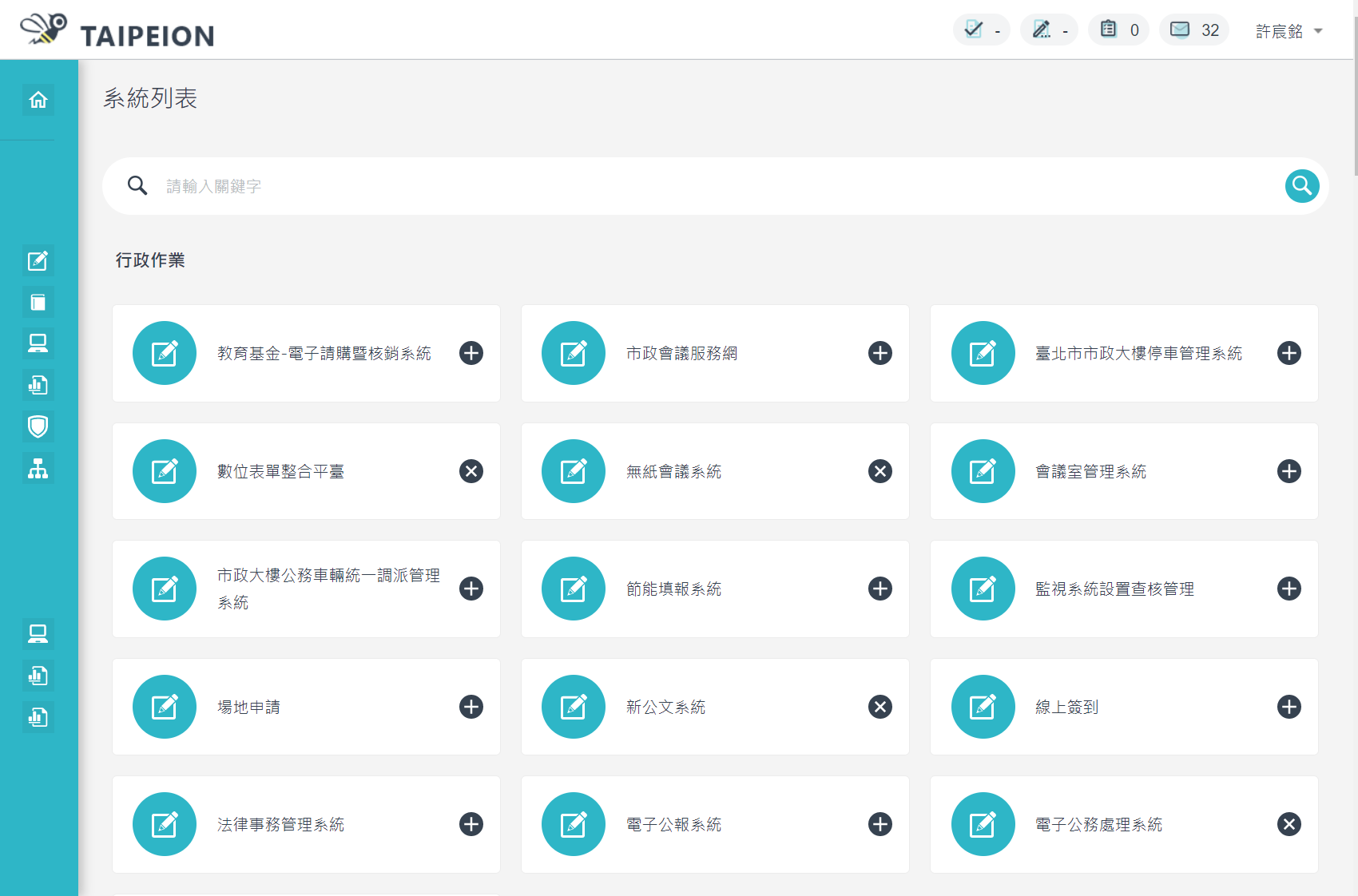 12
01
公務雲(TAIPEION)介紹
02
機關導入及推動方式
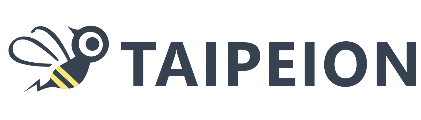 03
登入及綁定
04
操作說明
13
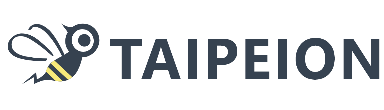 推動方式
14
推動方式
資訊局
教育訓練、問題諮詢
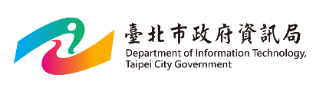 種子人員
種子人員
種子人員
種子人員
種子人員
種子人員
…
機關推廣、問題排除
同仁
同仁
同仁
同仁
同仁
同仁
同仁
同仁
同仁
同仁
同仁
同仁
…
…
…
…
…
…
15
種子人員協助事項(1/2)
加入專屬種子人員客服頻道(TAIPEION APP種子客服頻道)
同仁應先詢問各機關種子人員，無法處理，以種子人員為窗口反映：
客服頻道通報
線上資訊報修
8585資訊客服專線反映
資訊局原則不受理種子人員以外之人員報修或諮詢
種子人員名冊放置TAIPEION布告欄上，如人員異動請主動告知更換
16
種子人員協助事項(2/2)
鼓勵機關內同仁參加TAIPEION說明會。 
TAIPEION說明會：
參訓對象：各機關同仁，採Webex視訊會議，連結請由機關種子人 員提供。
日期時間：6/10~6/18每日上午10點及下午2點各1場，計12場。
每場上限1,000人。
17
常見問題
18
iOS信任憑證
APP安裝後，會出現「尚未信任企業級開發人員者」訊息，此時須進行APP信任設定
1.進入「設定」>「一般」>「裝置管理」
2.點選信任「Taipei City Government」， 並建立信任後使用
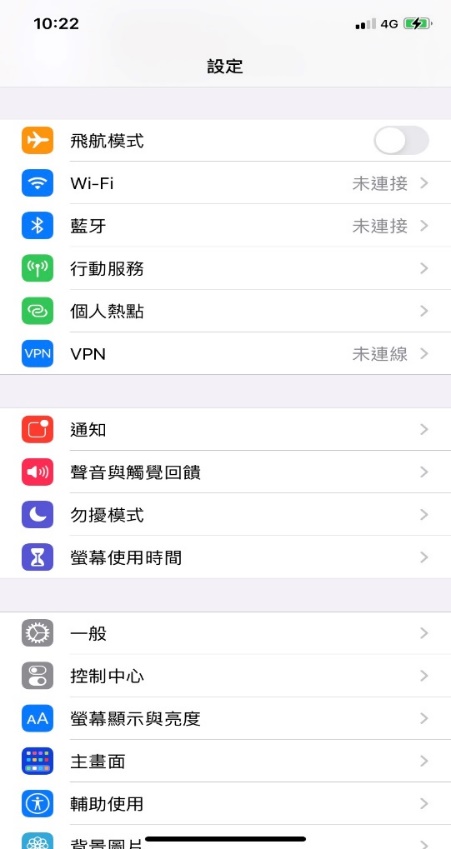 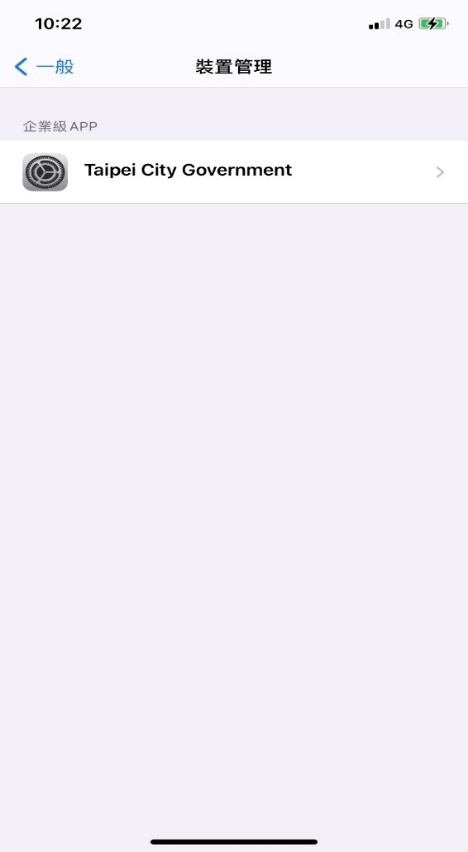 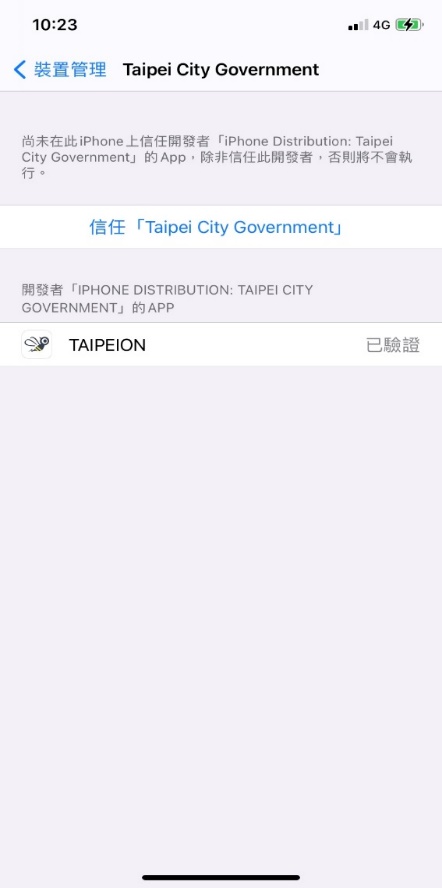 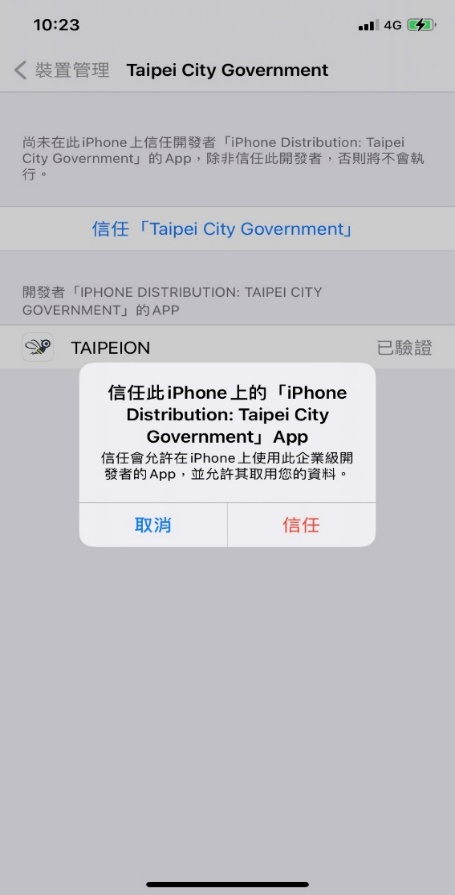 19
Android下載APK(1/3)
Android 7.1.1 以下版本裝置，可能出現「無法從 Play Store以外來源安裝應用程式」
1.進入「設定」
2.進入「安全性」
3.啟用「未知的來源」
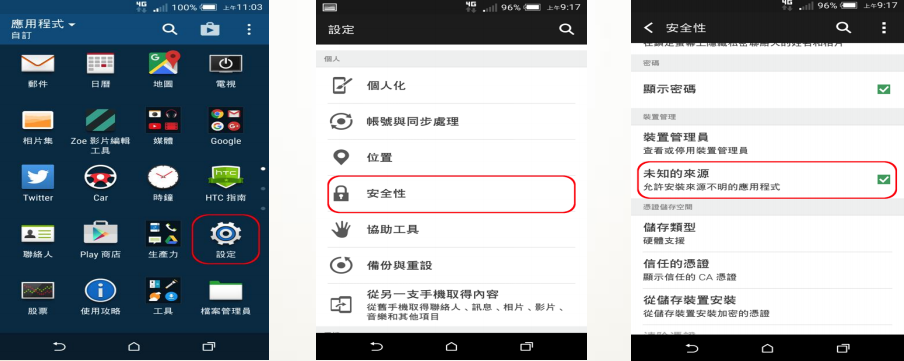 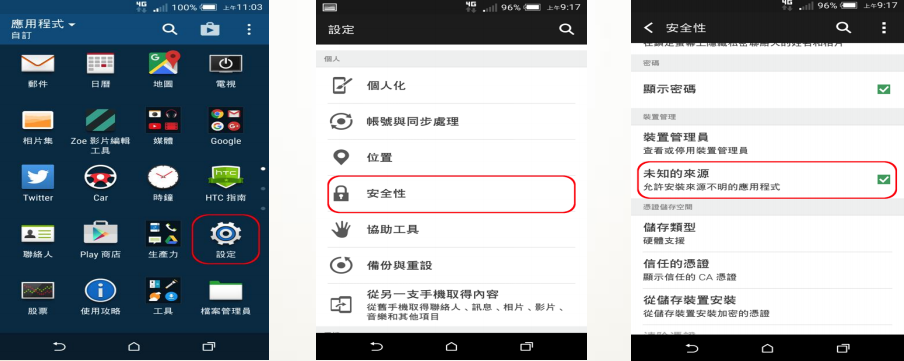 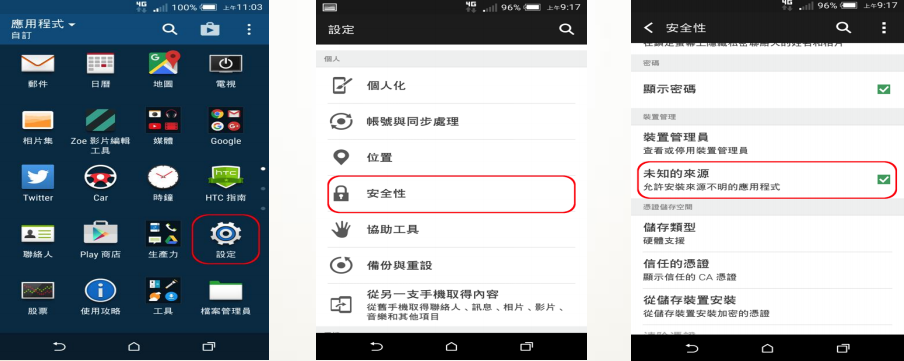 20
Android下載APK(2/3)
Android 7.1.1 以上版本裝置，可能出現「禁止安裝這個來源提供的不明應用程式」
1.進入「設定」
2.點選「應用程式和通知」
3.點選「特殊應用程式存取權」
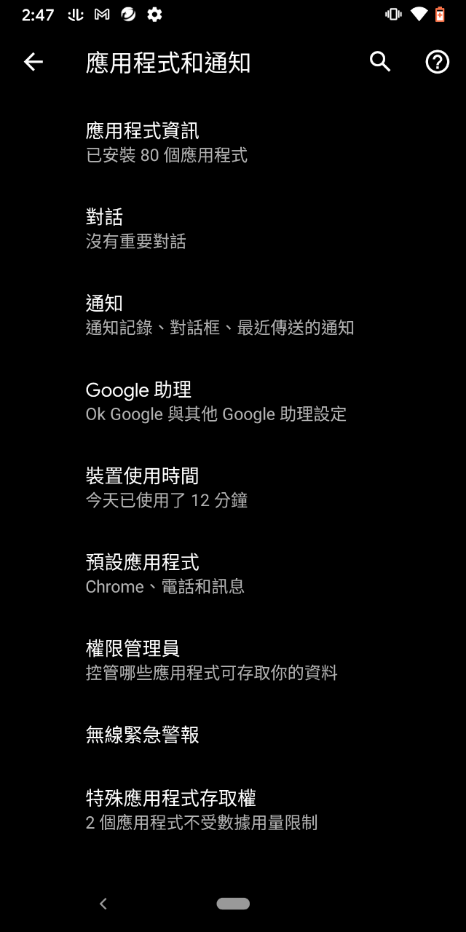 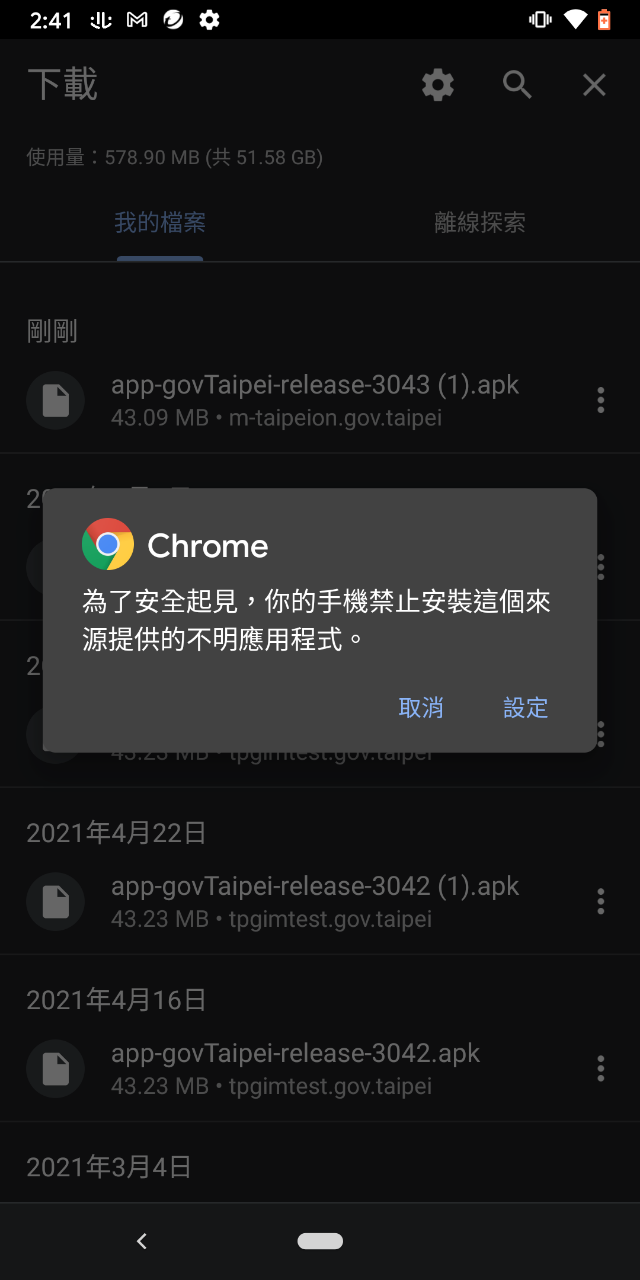 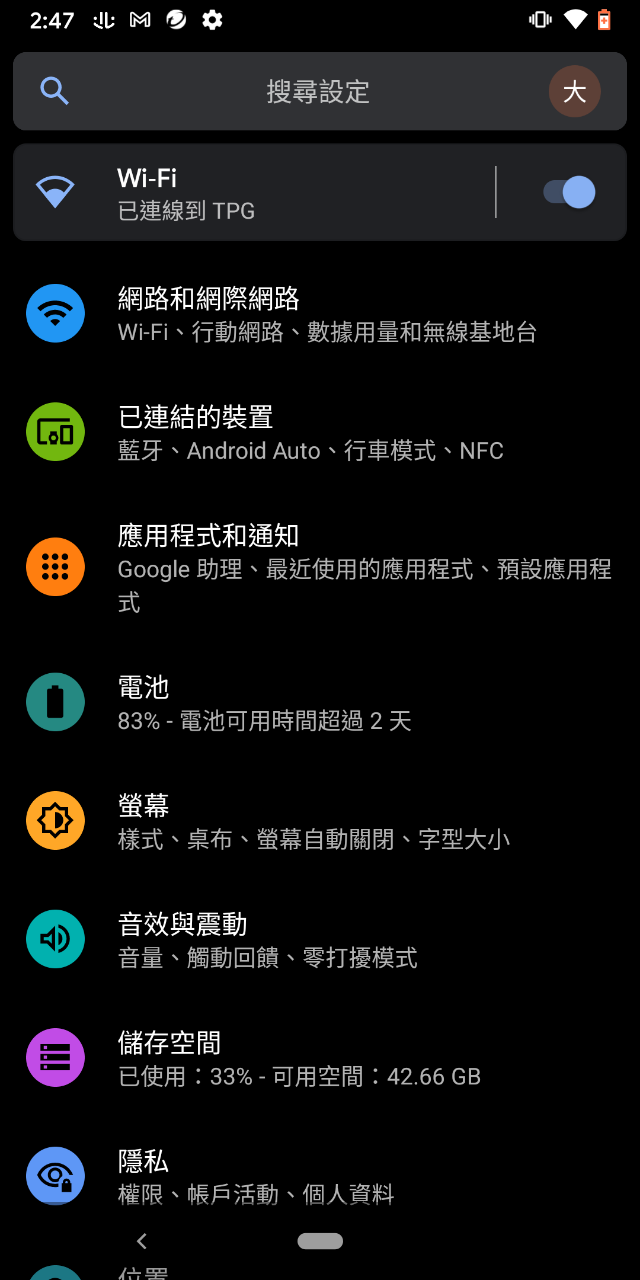 21
Android下載APK(3/3)
Android 7.1.1 以上版本裝置，可能出現「禁止安裝這個來源提供的不明應用程式」
6.啟用「允許這個來源的應用程式」
4.進入「安裝不明應用程式」
5.點選「Chrome」
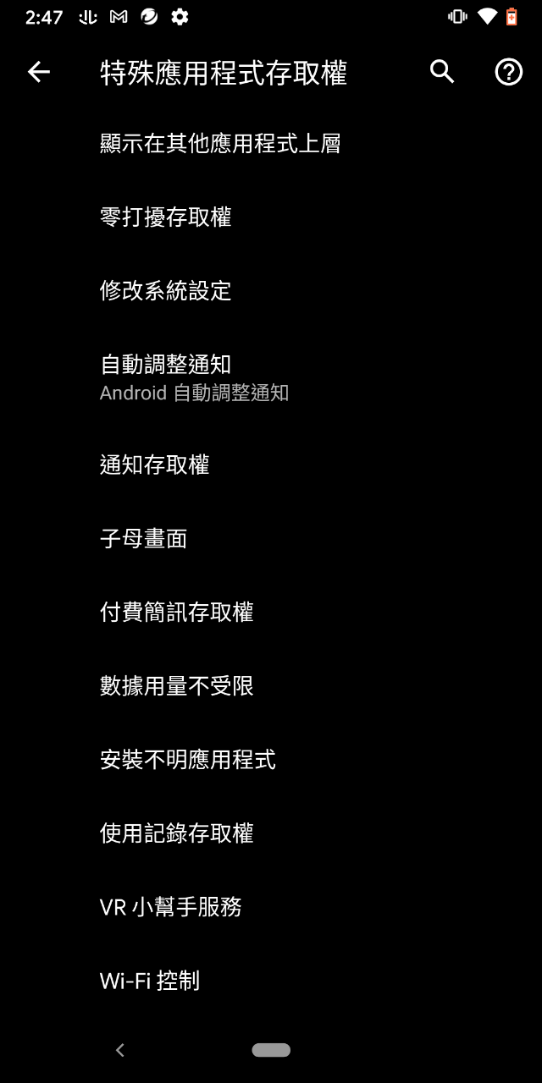 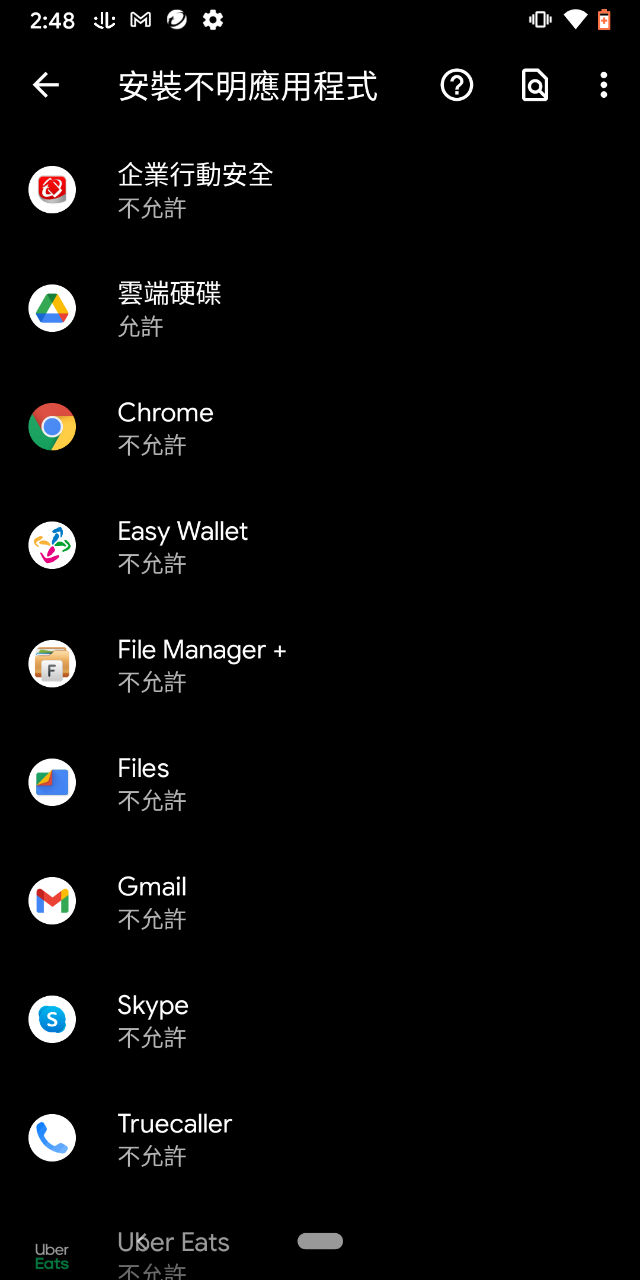 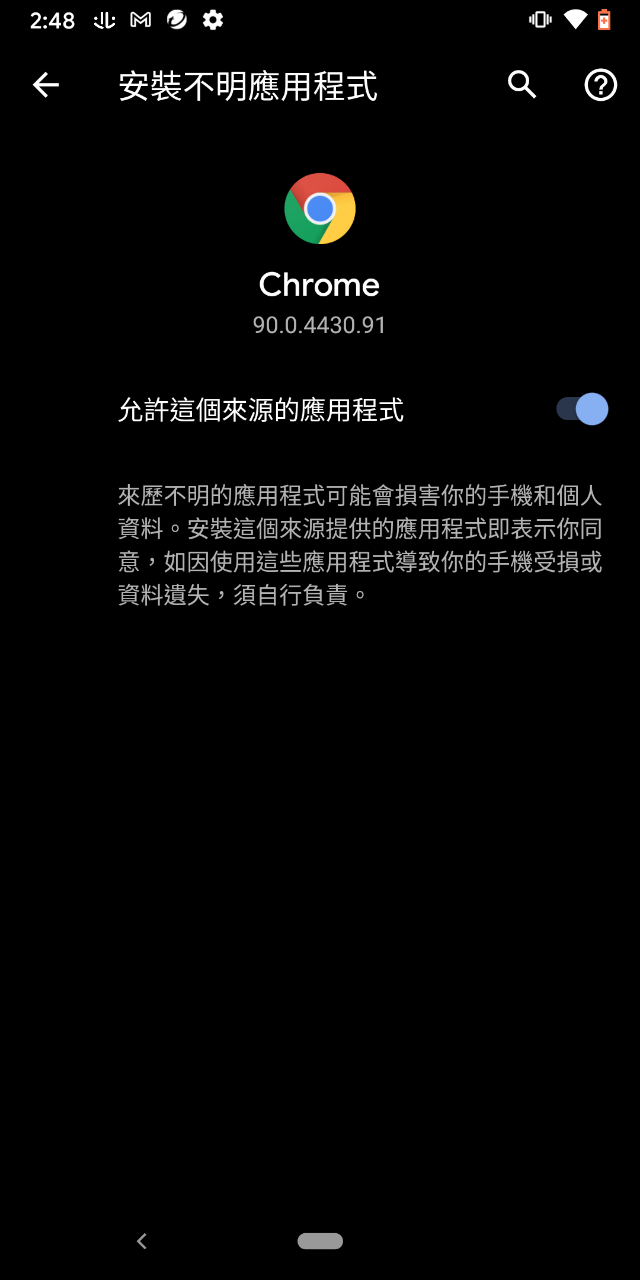 22
01
公務雲(TAIPEION)介紹
02
機關導入及推動方式
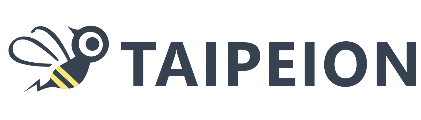 03
登入及綁定
04
操作說明
23
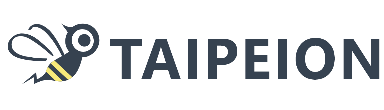 登入及綁定
24
自然人憑證與帳號綁定
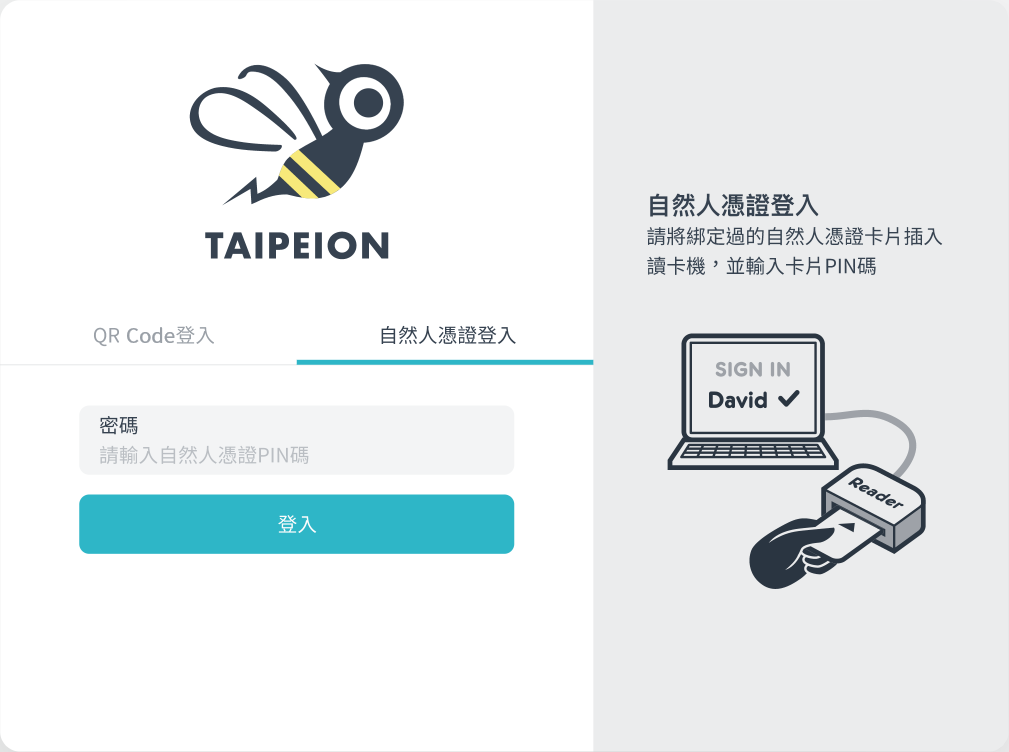 25
自然人憑證與帳號綁定
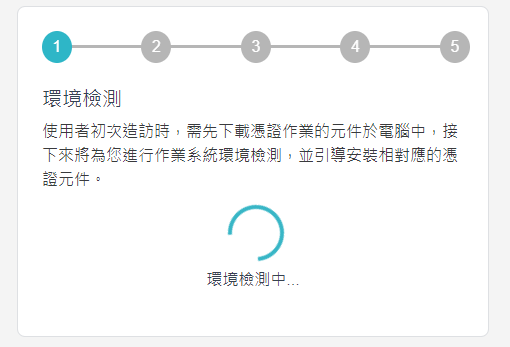 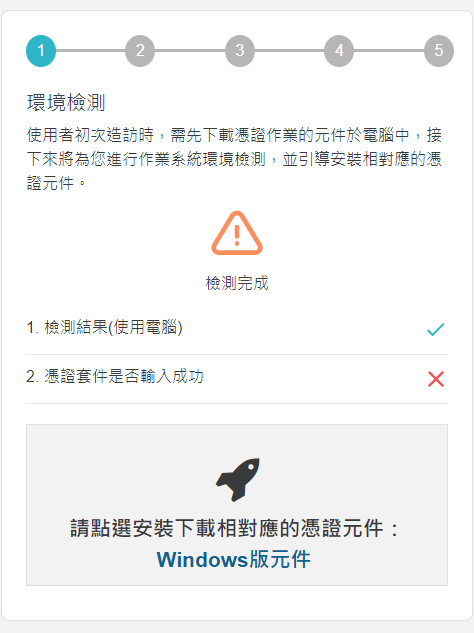 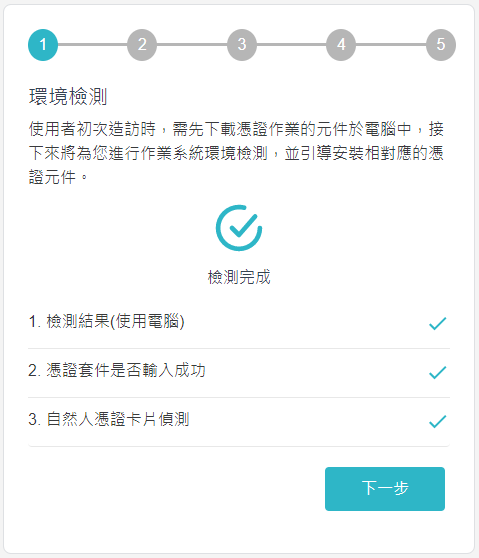 26
自然人憑證與帳號綁定
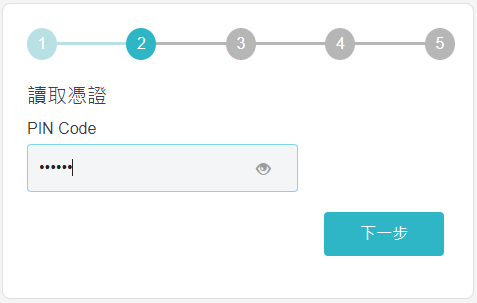 27
自然人憑證與帳號綁定
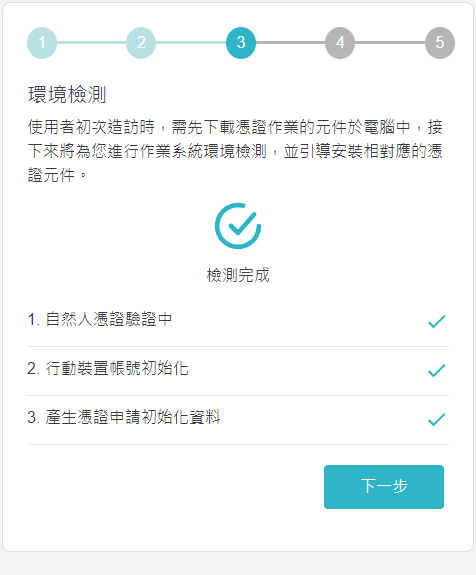 28
下載TAIPEION APP
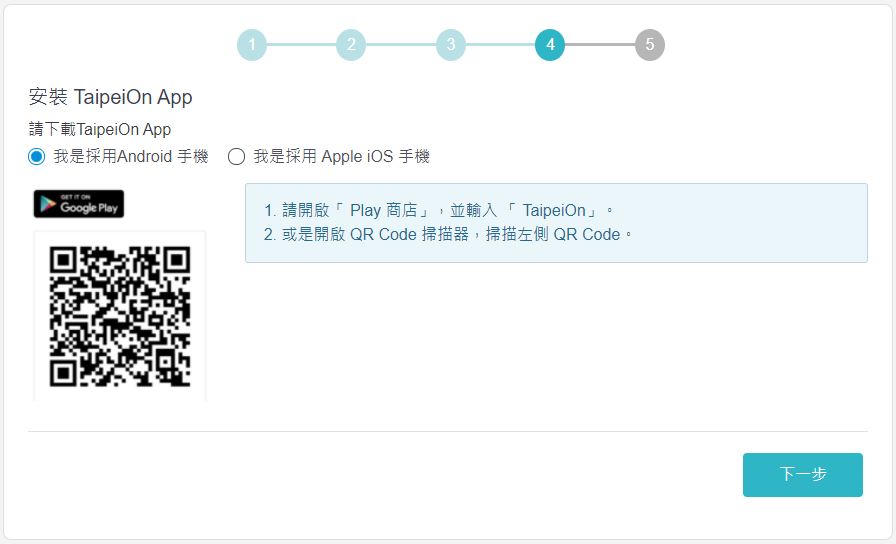 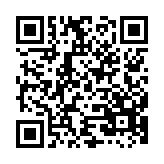 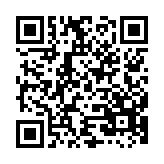 QRCode為示意圖，請以系統實際畫面為主
29
[Speaker Notes: QRCode要換]
下載TAIPEION APP
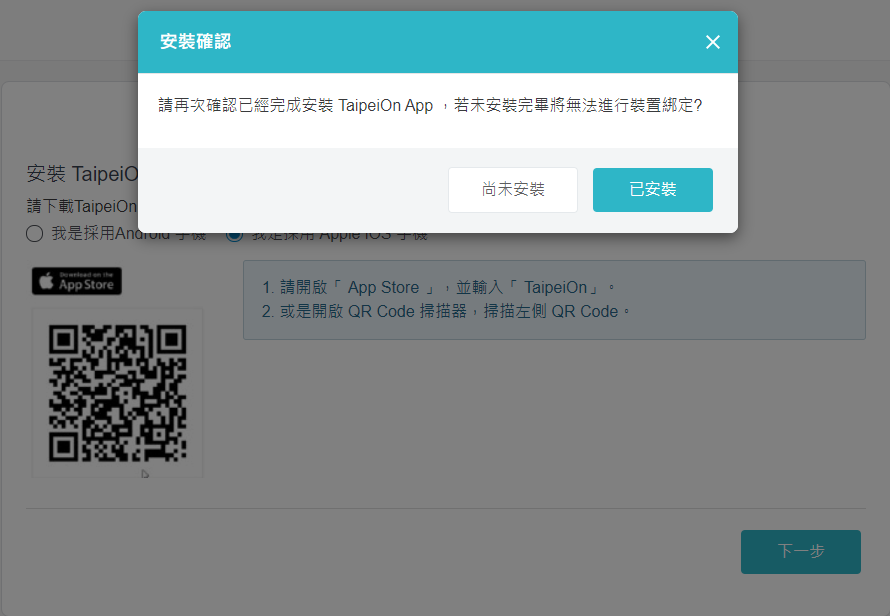 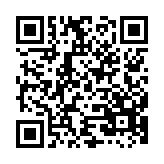 QRCode為示意圖，請以系統實際畫面為主
30
[Speaker Notes: QRCode要換]
綁定完成
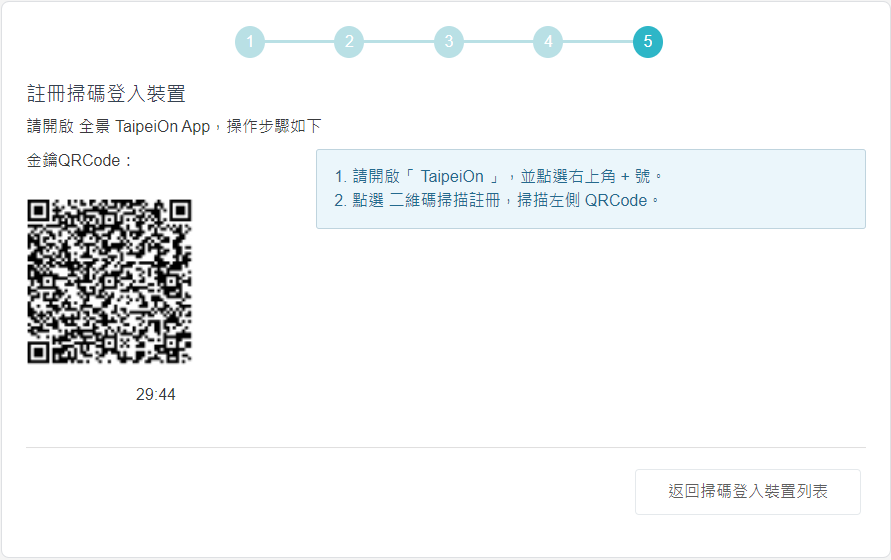 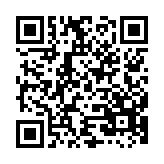 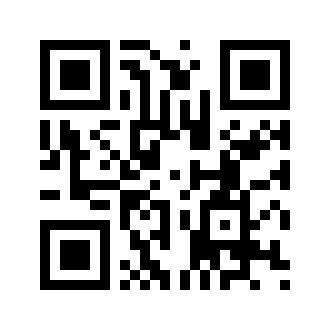 QRCode為示意圖，請以系統實際畫面為主
31
01
公務雲(TAIPEION)介紹
02
機關導入及推動方式
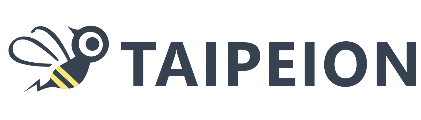 03
登入及綁定
04
操作說明
32
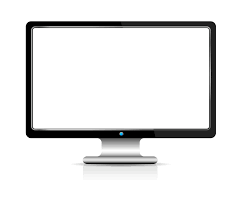 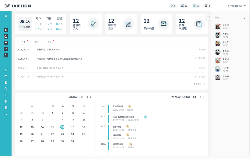 WEB操作說明
33
登入TAIPEION WEB
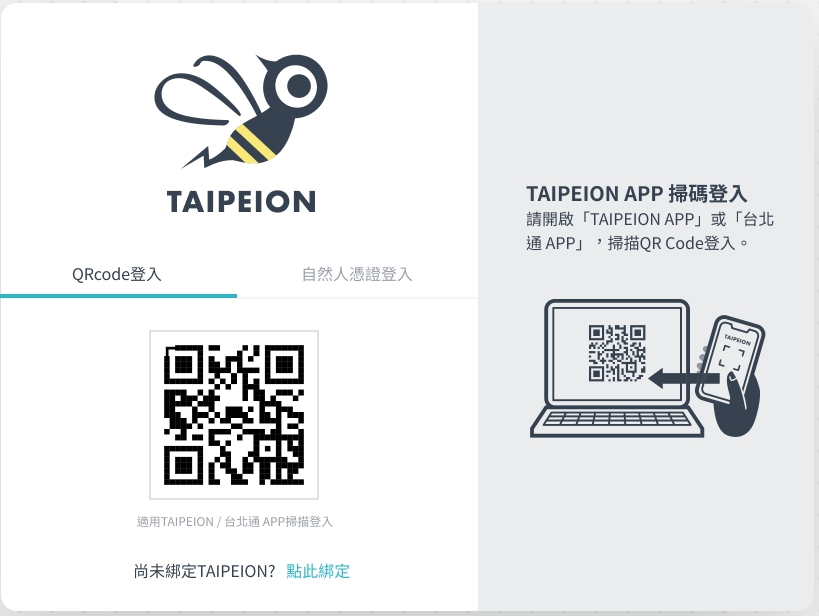 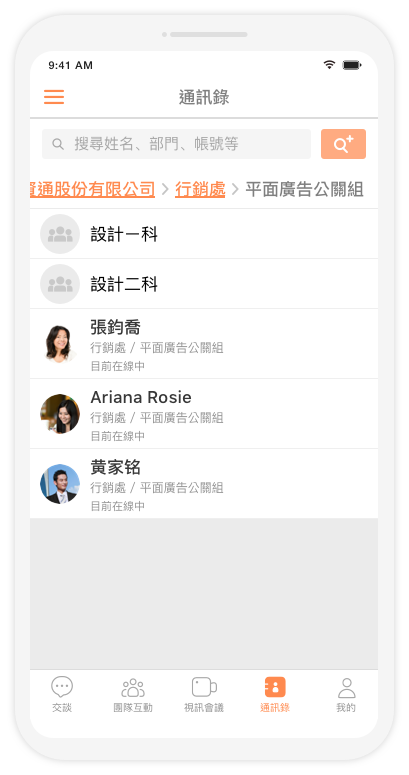 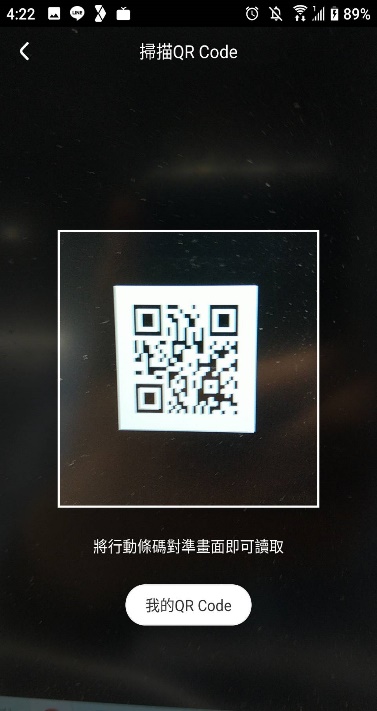 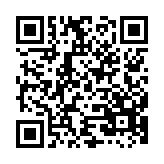 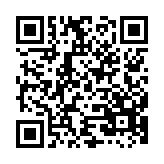 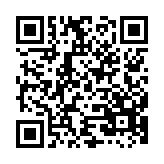 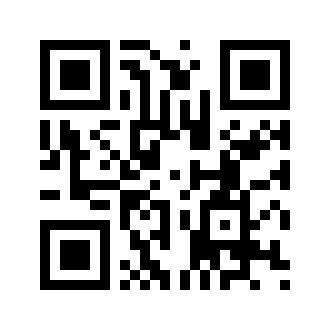 TAIPEION
台北通
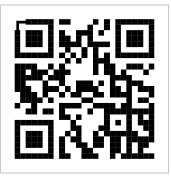 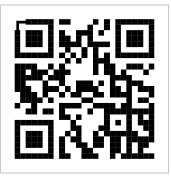 QRCode為示意圖，請以系統實際畫面為主
34
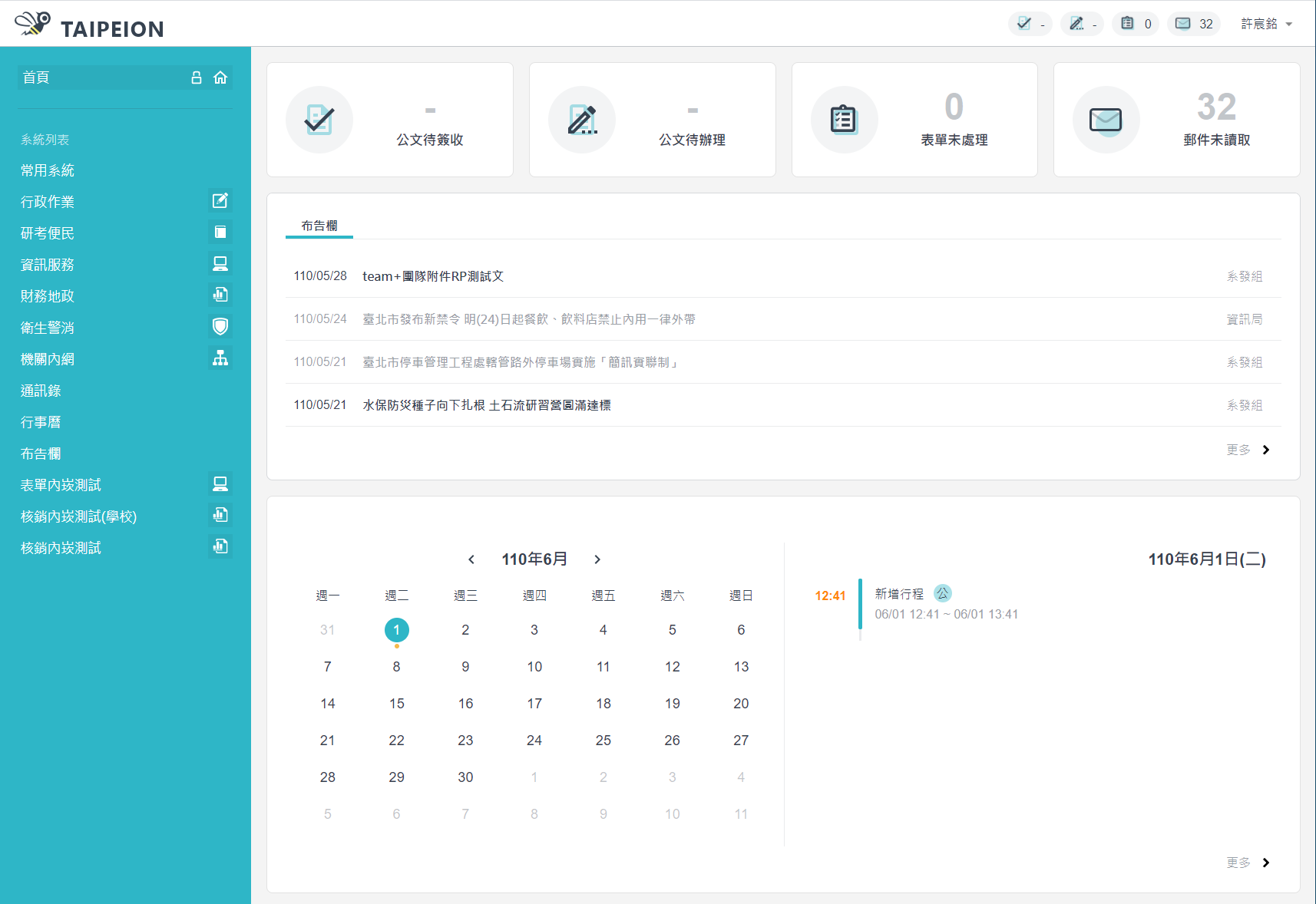 TAIPEION首頁
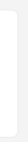 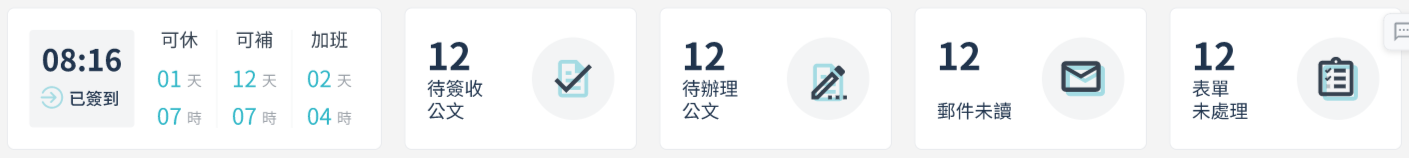 個人儀表板
選單列表
布告欄
行事曆
35
系統列表
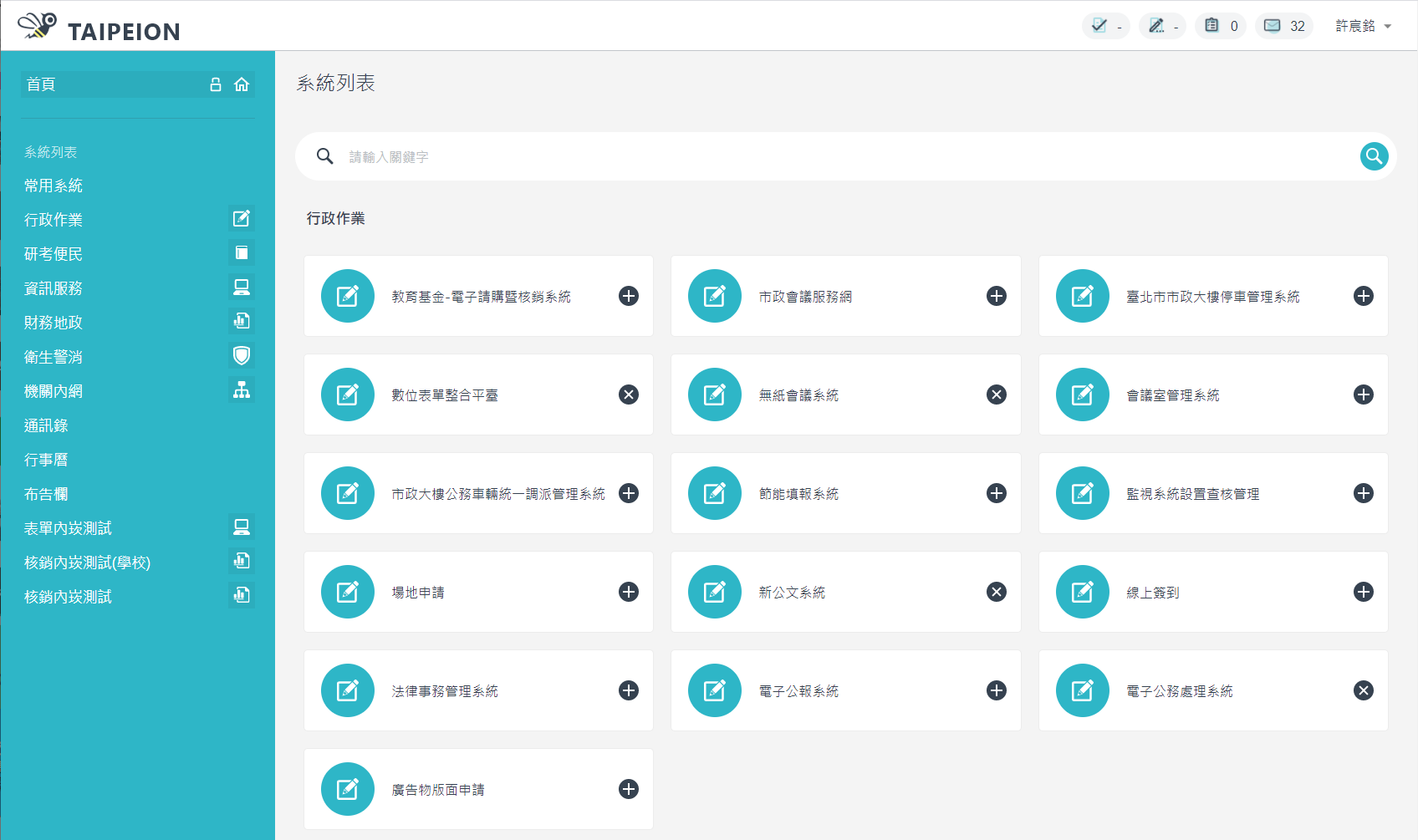 系統搜尋
原愛上網
分類項目
新增/刪除 常用系統
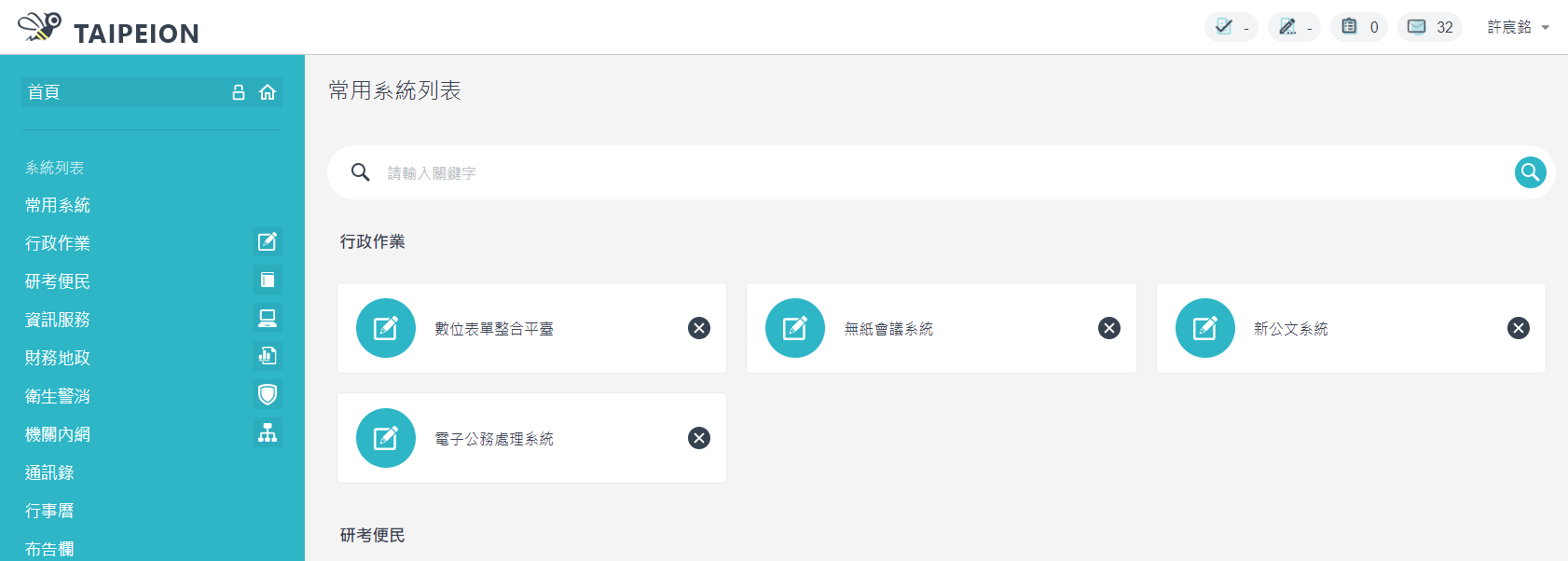 常用系統
36
通訊錄
情境：經常連絡的人員可加入至個人通訊錄。
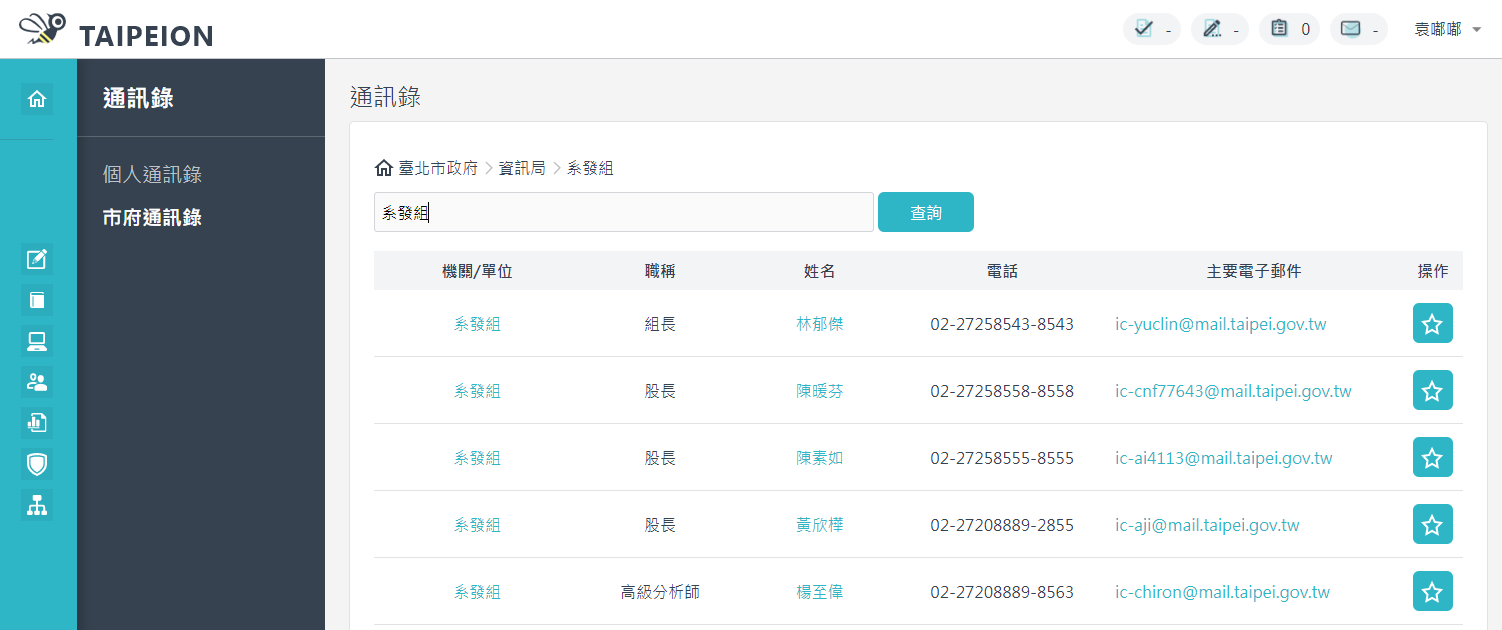 關鍵字搜尋
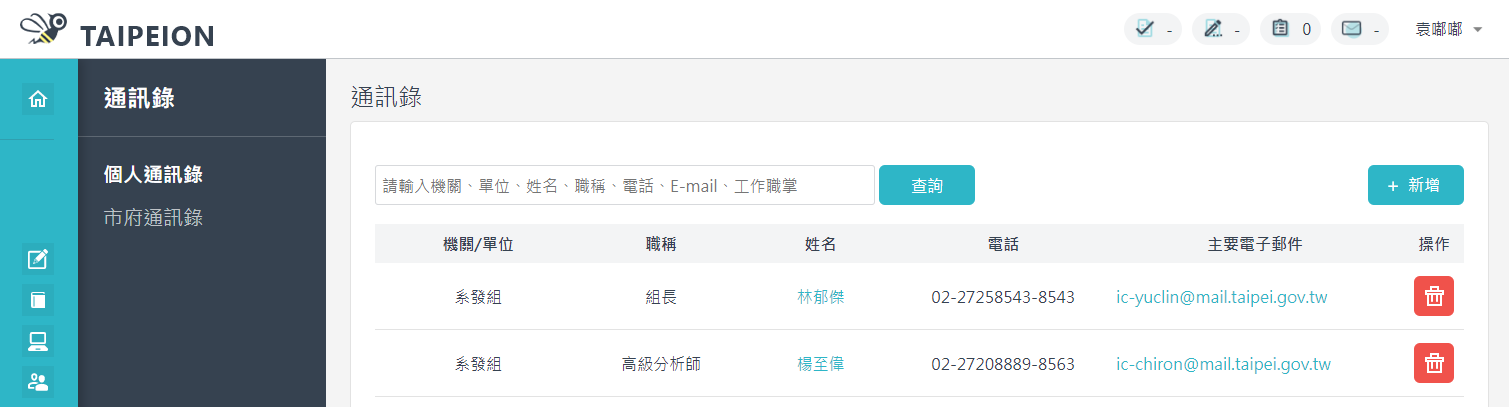 加入/移除 個人通訊錄
37
行事曆(1/5)
情境：組長想要分享行事曆給組員觀看。
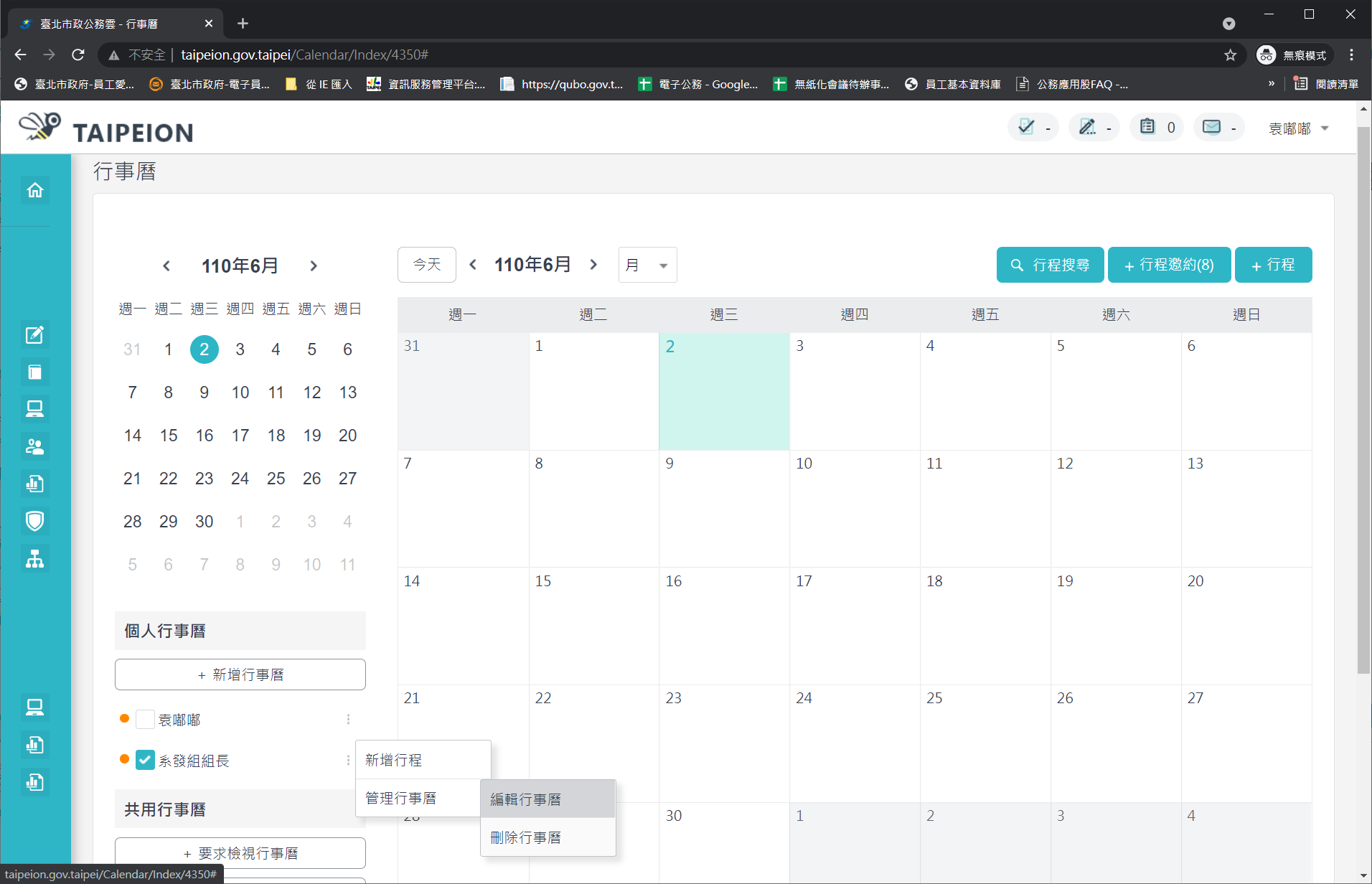 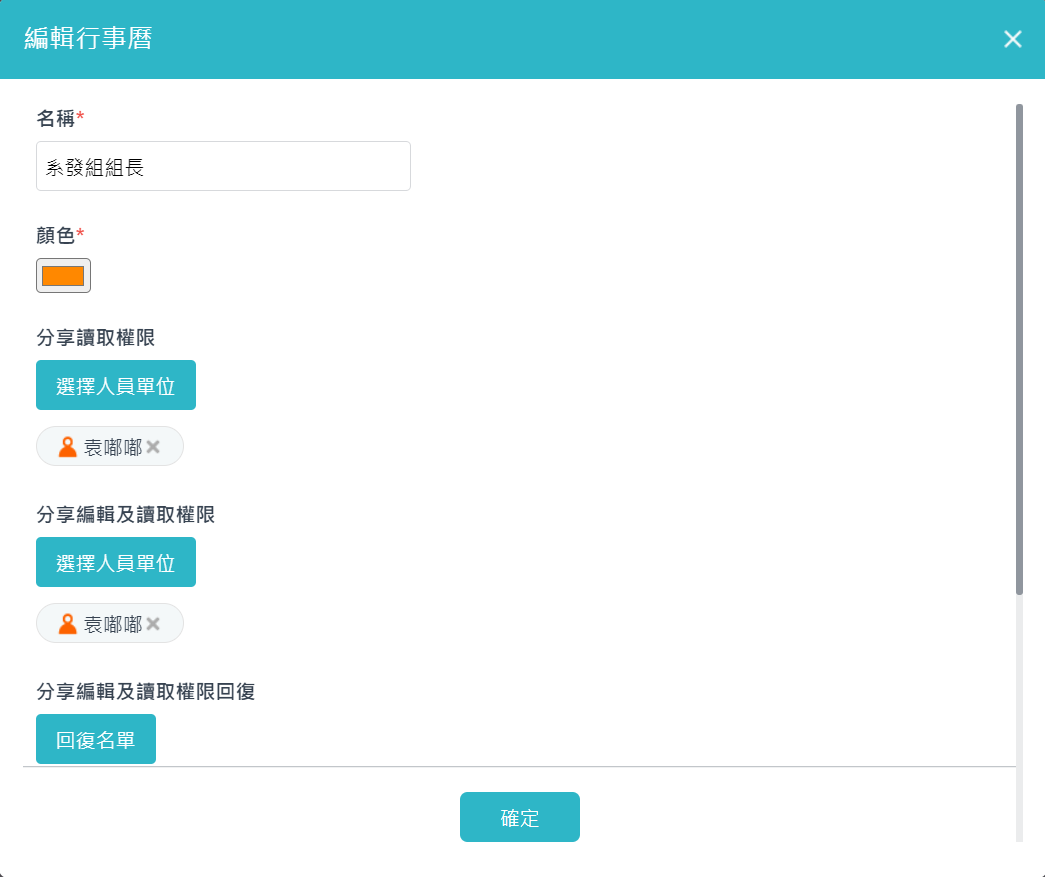 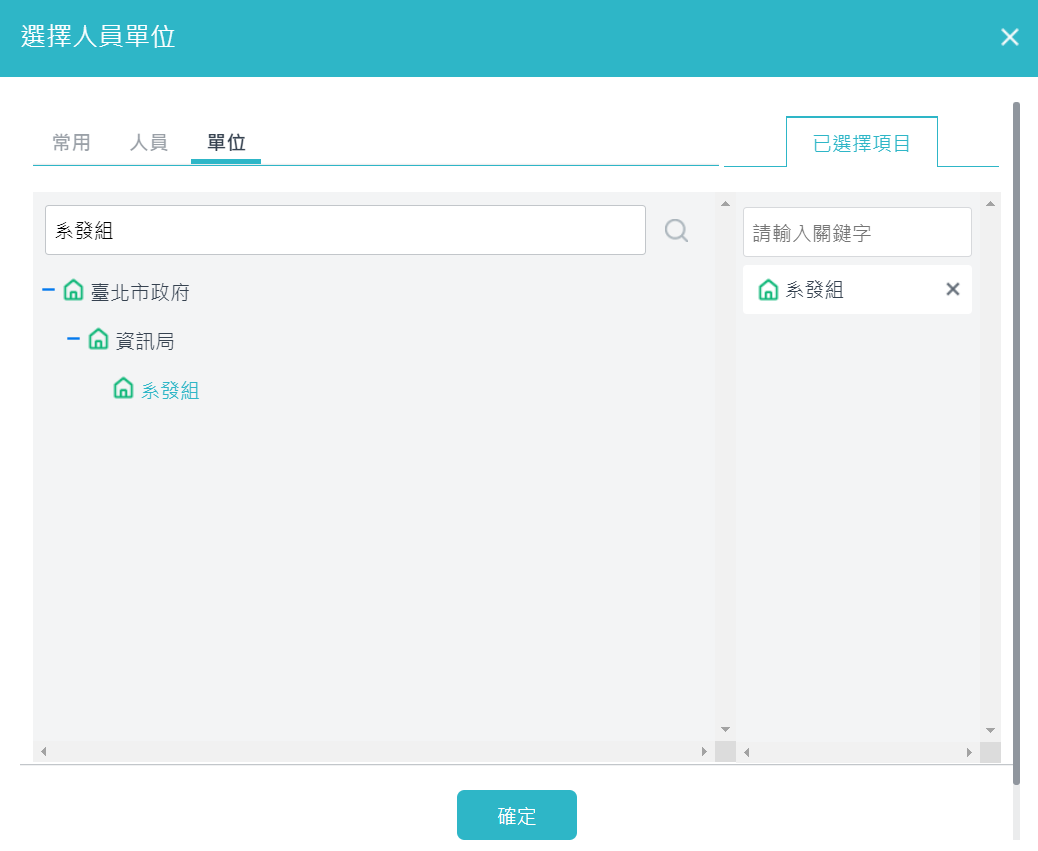 選擇系發組
4
3
5
選擇分享行事曆
1
6
2
7
38
行事曆(2/5)
情境：組員可以成功看到組長分享行事曆。
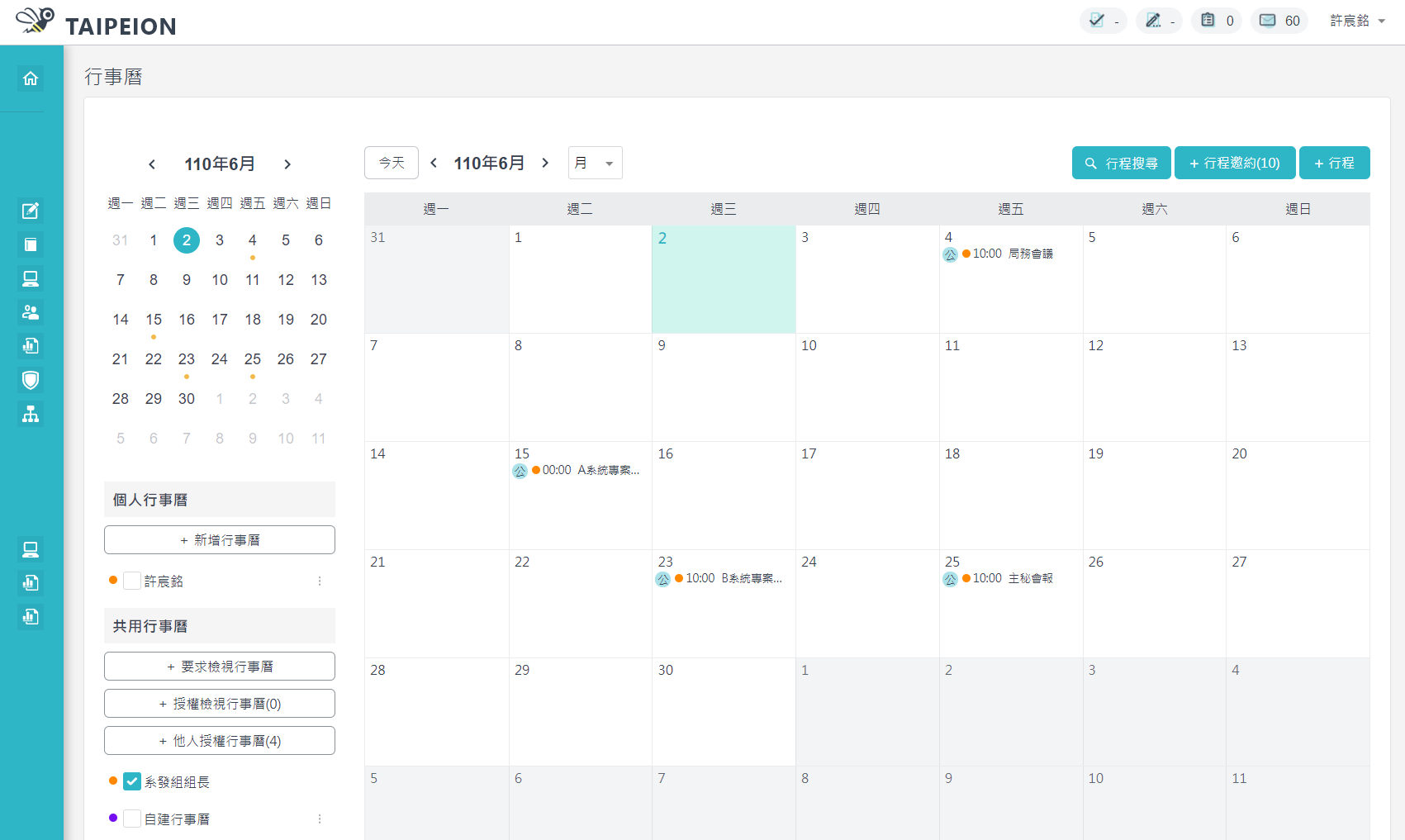 39
行事曆(3/5)
情境：組長如分享編輯權限，組員接受被授權的行事曆後即可編輯。
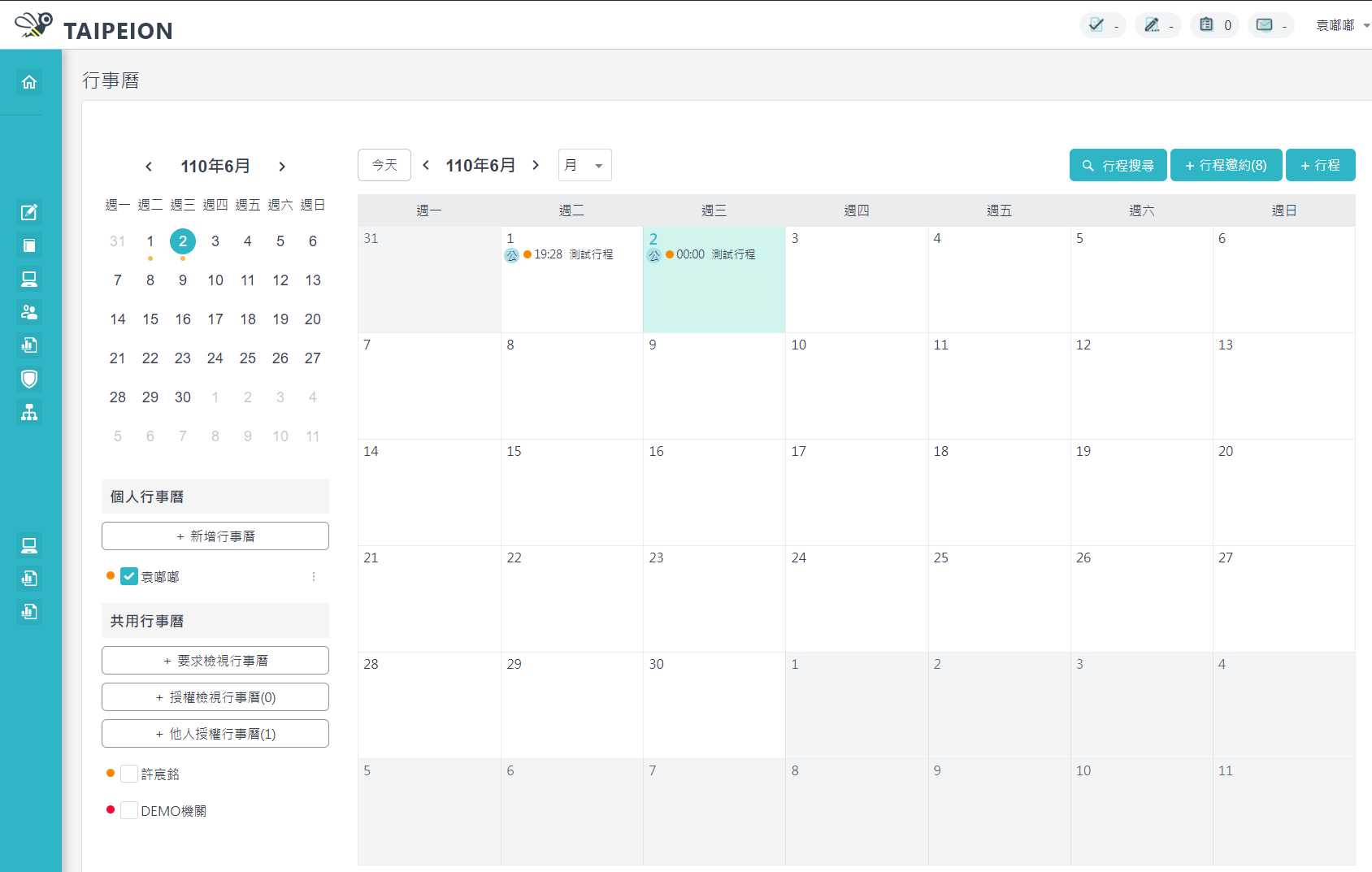 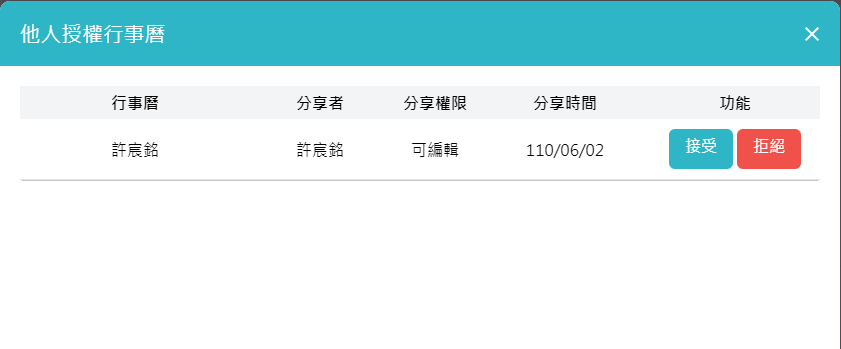 2
1
40
行事曆(4/5)
情境：組員想要邀約組長的行程。
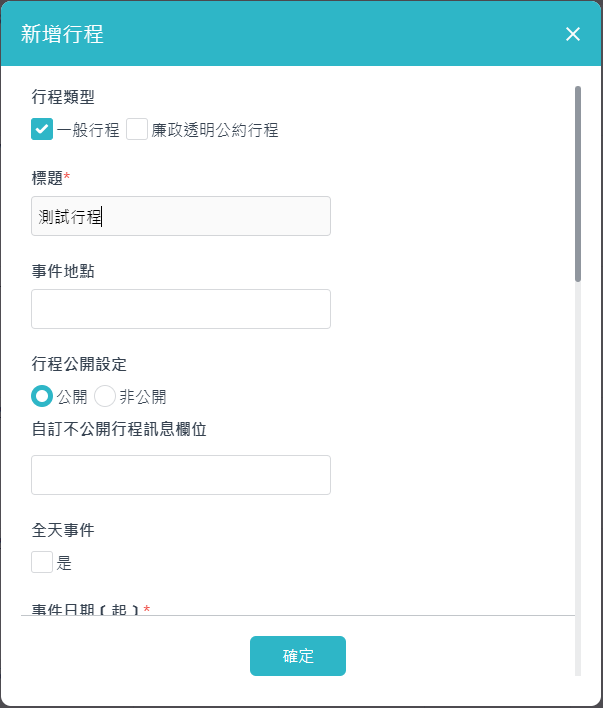 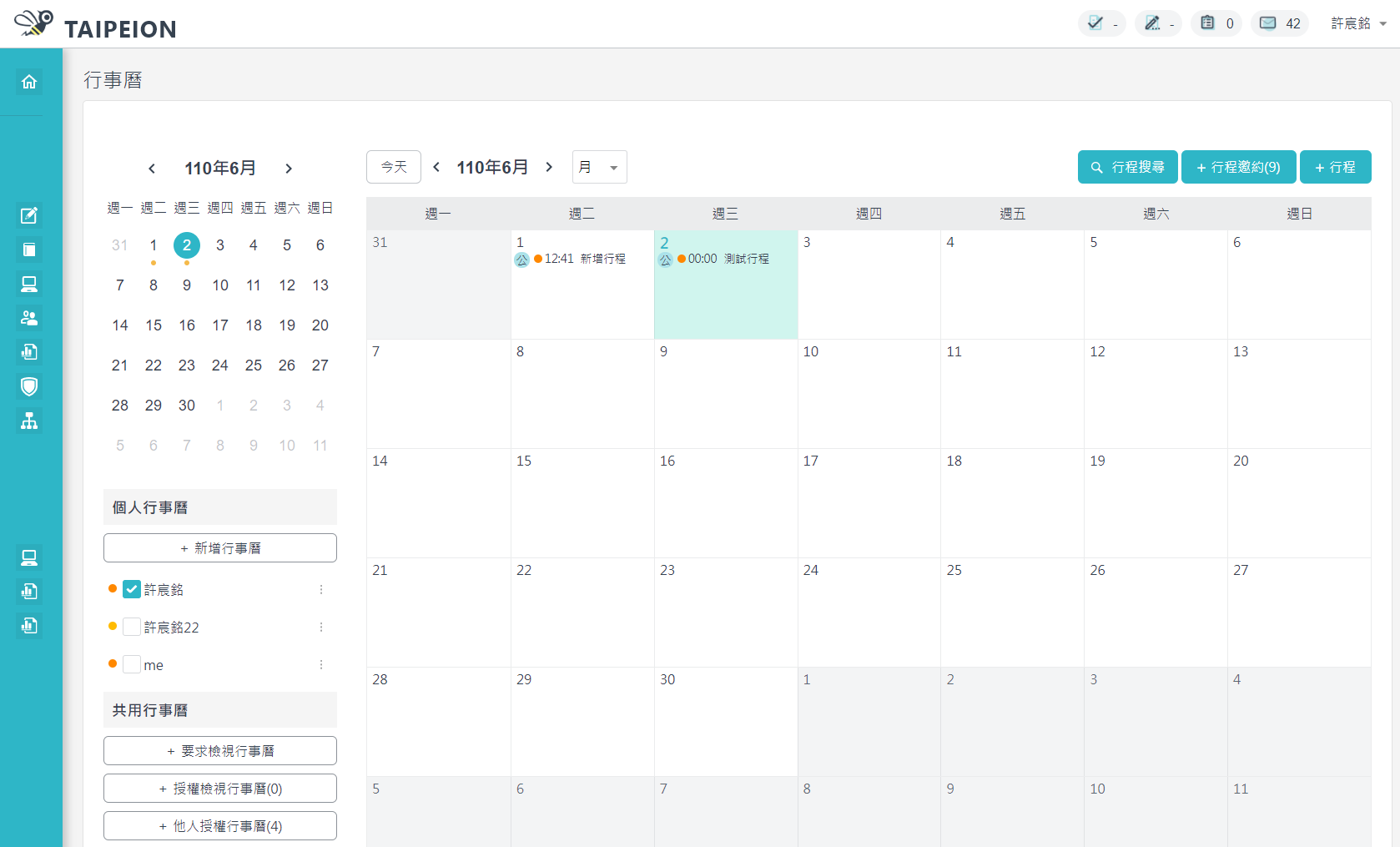 1
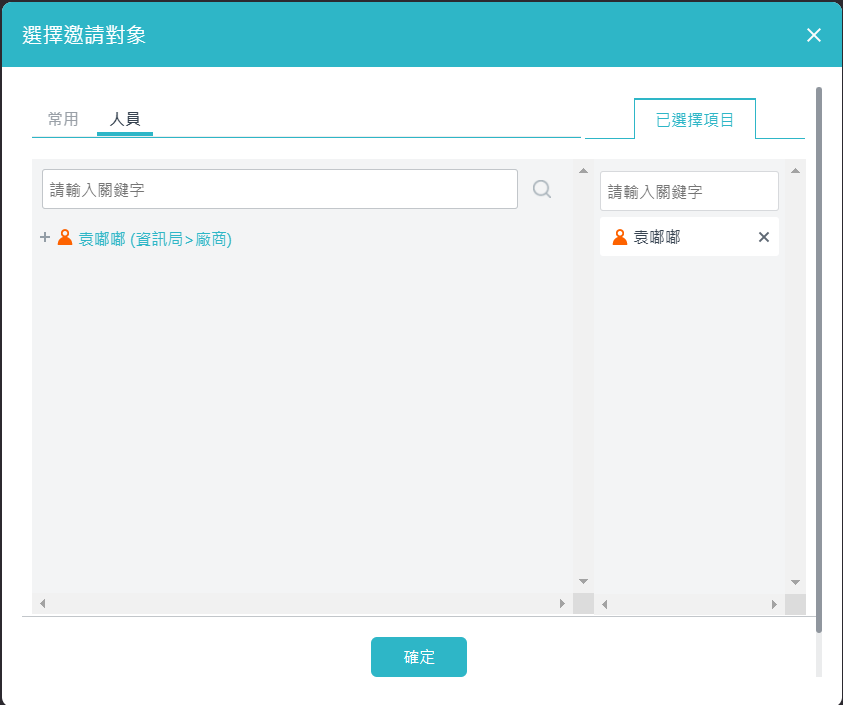 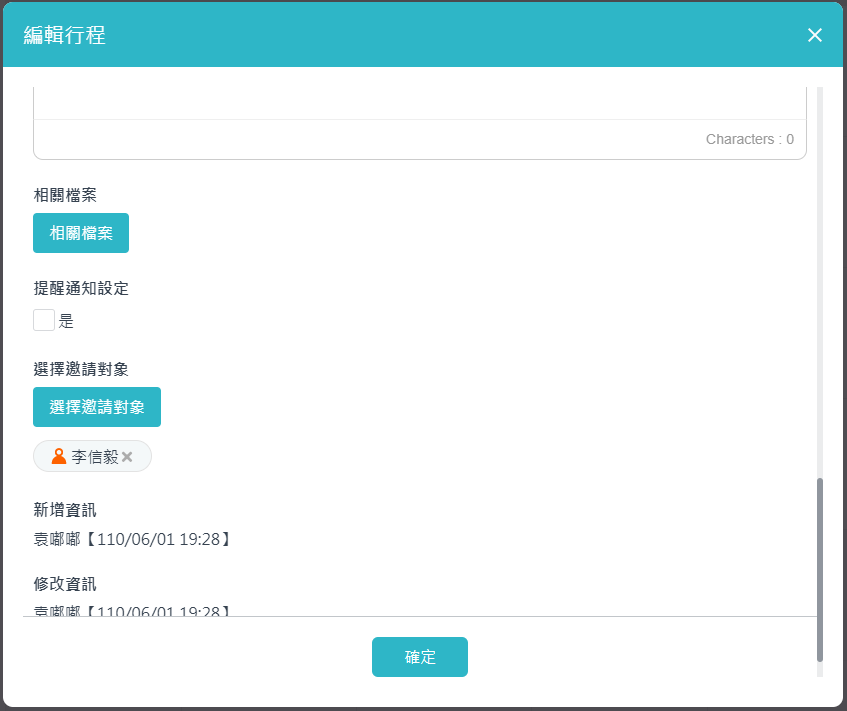 2
3
41
4
行事曆(5/5)
情境：組長同意組員行程邀約。
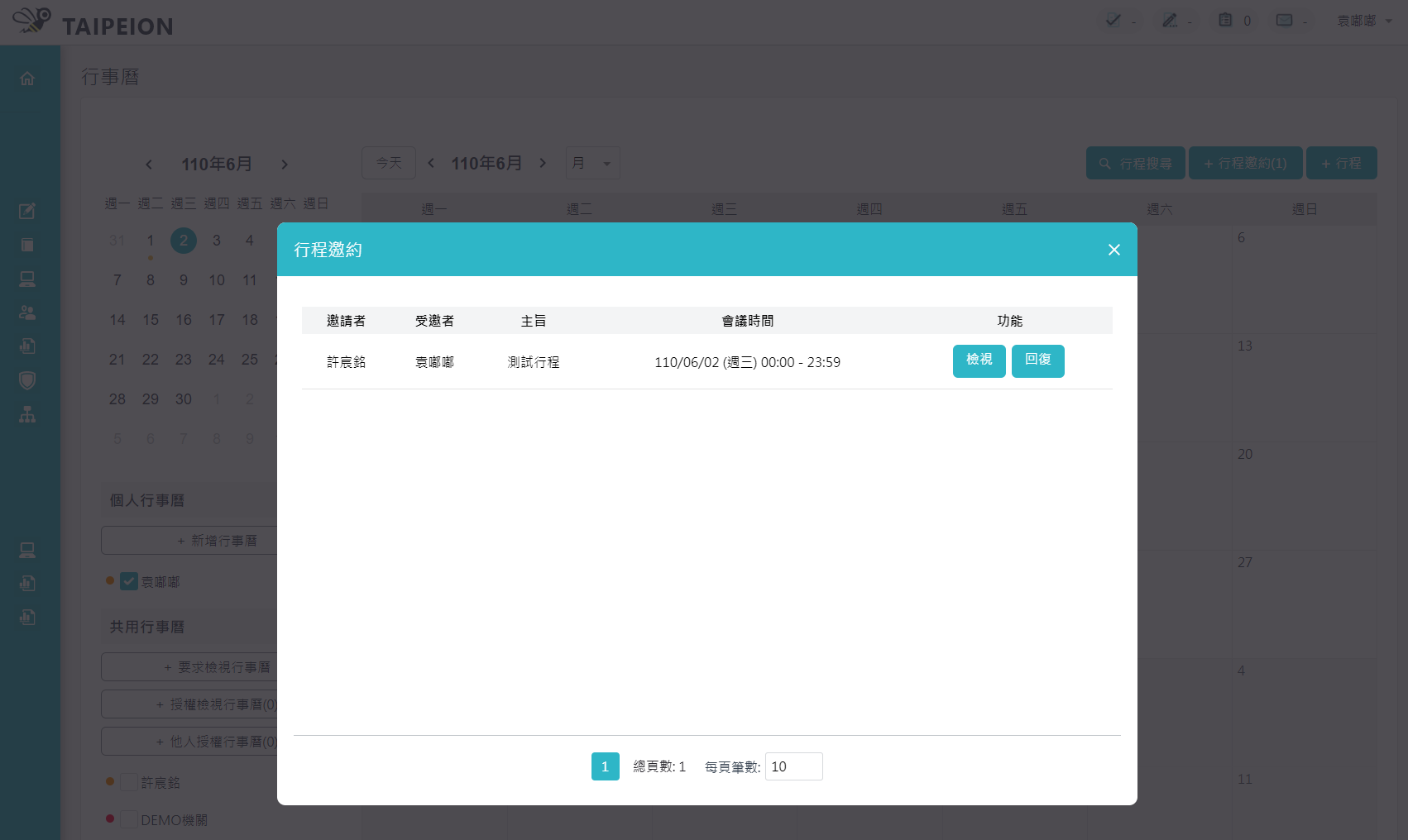 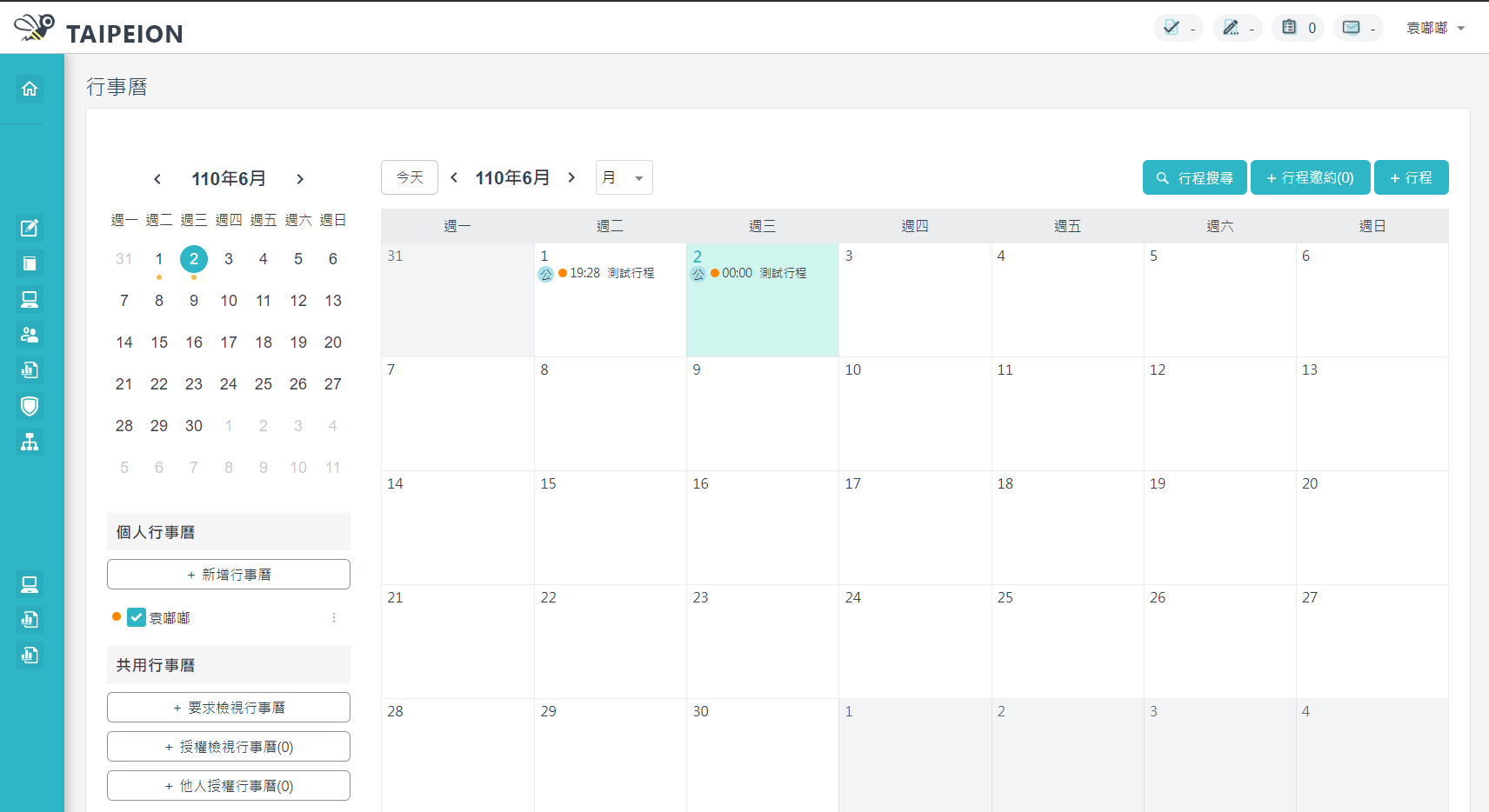 2
1
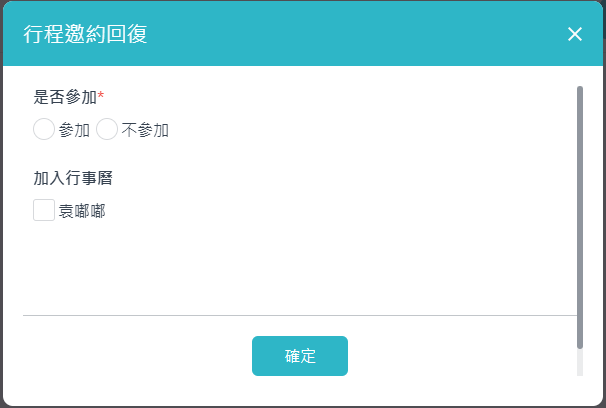 3
42
布告欄
情境：重要公告可使用關注公告收藏起來。
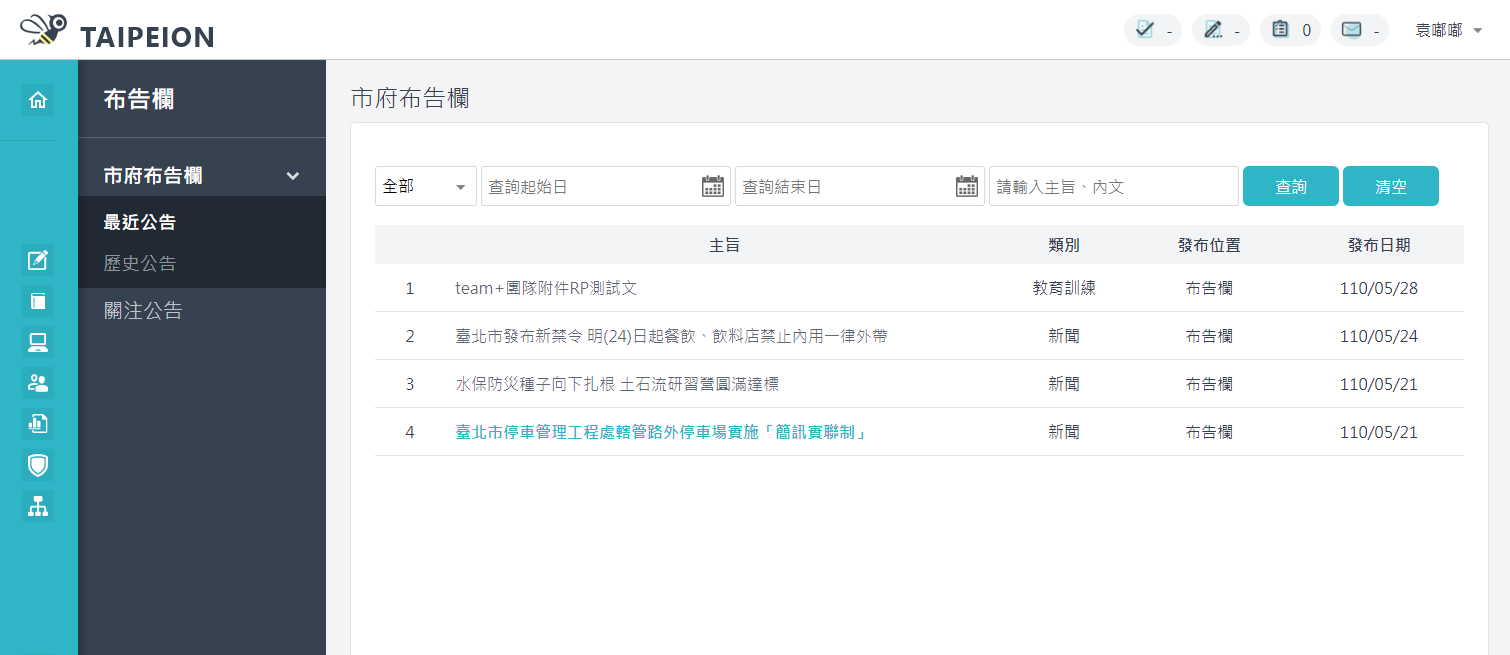 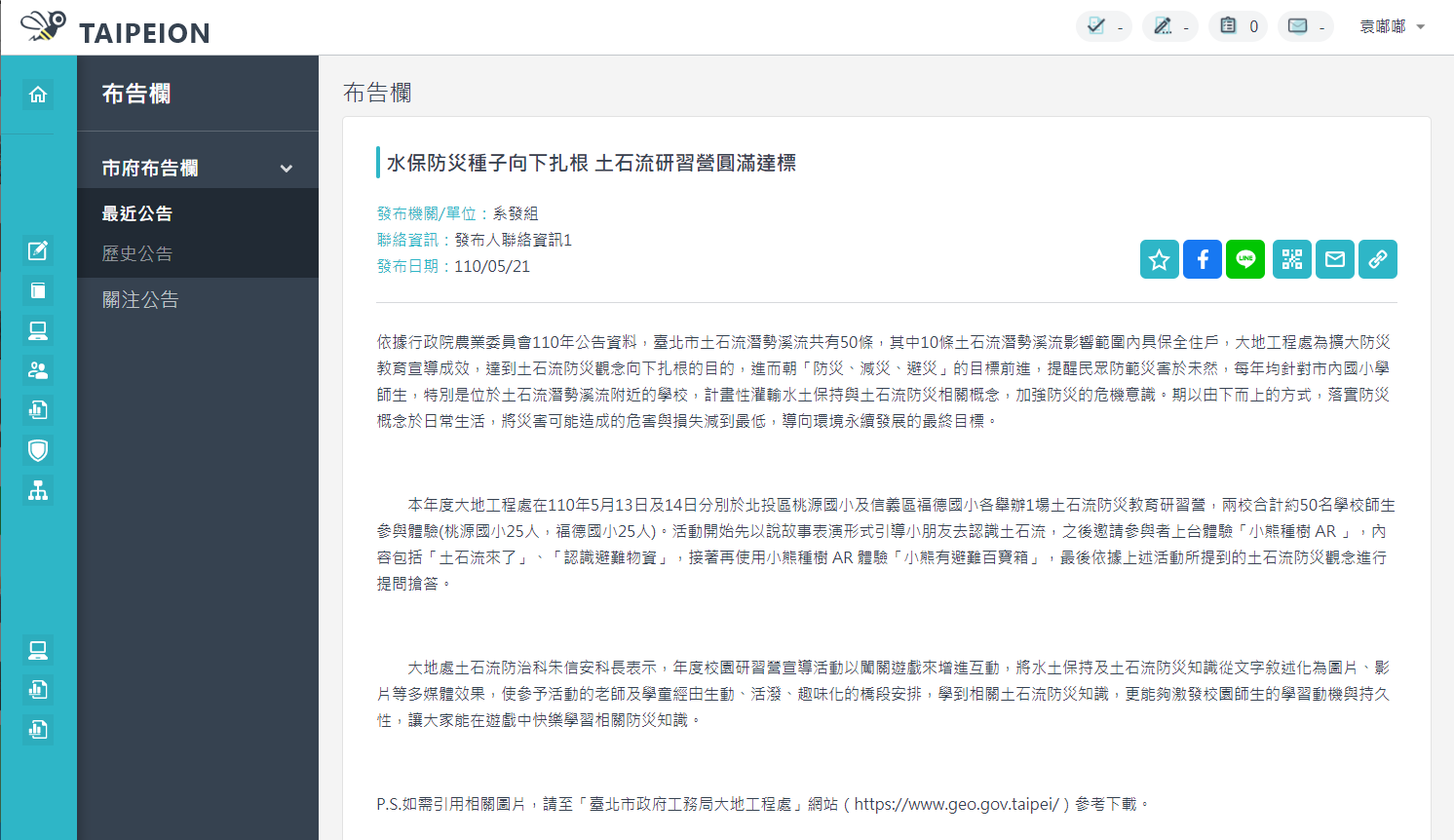 新增/移除 關注公告
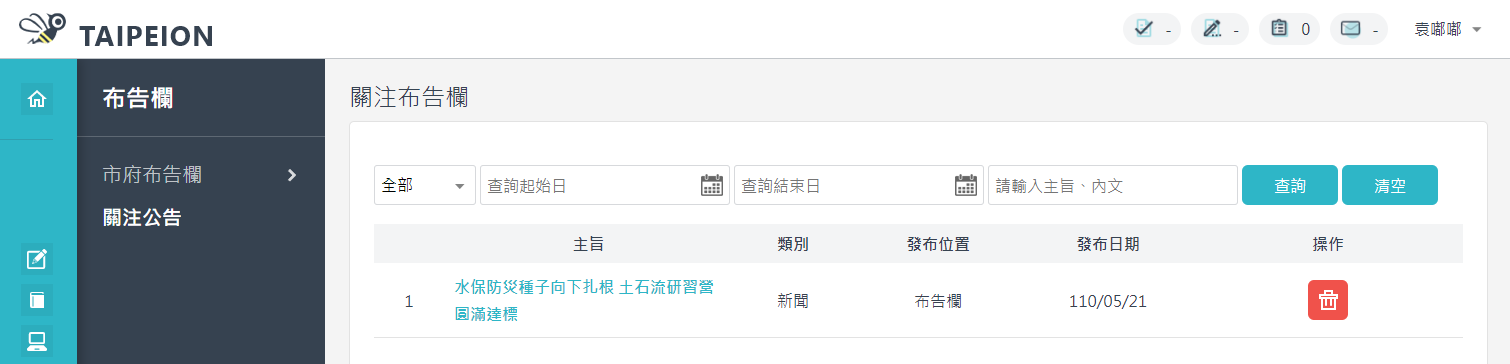 43
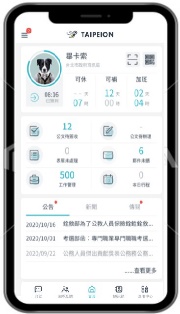 APP操作說明
44
TAIPEION首頁
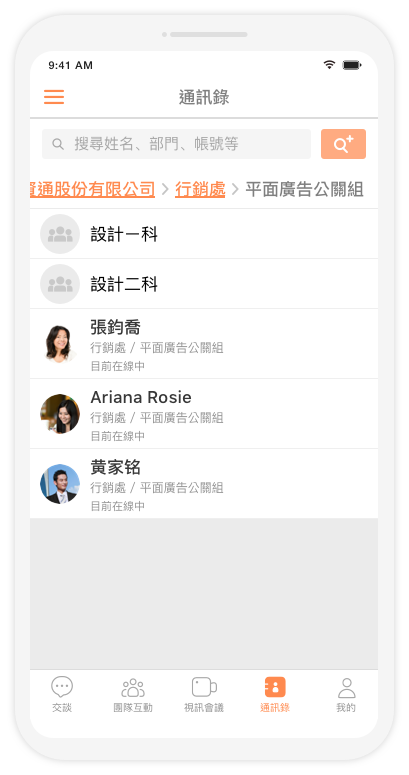 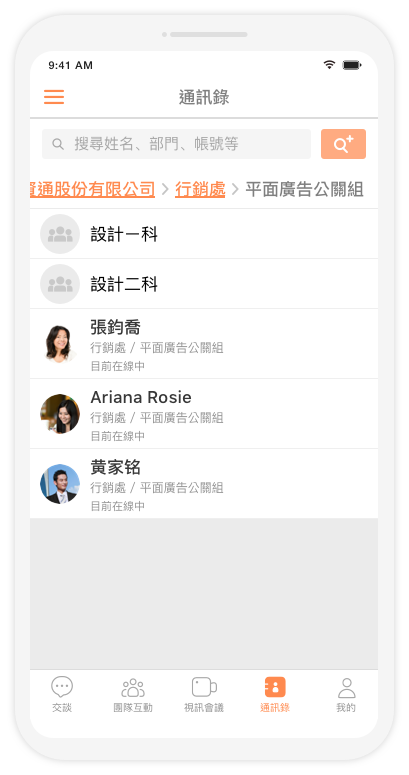 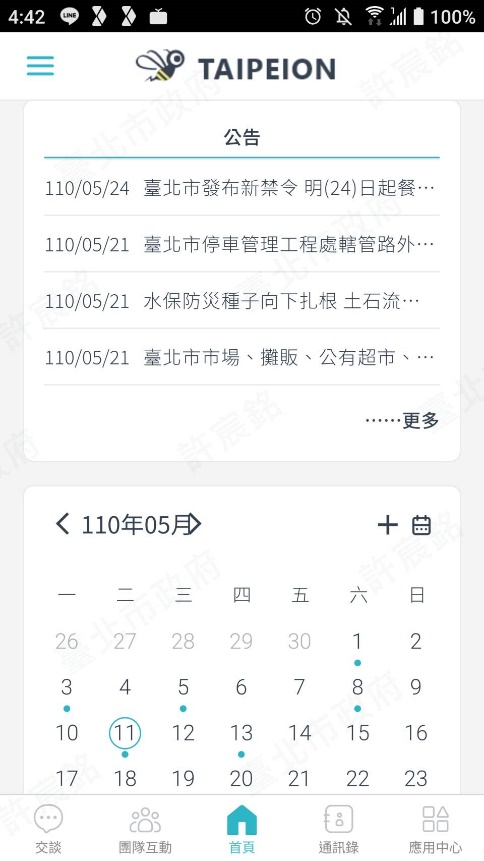 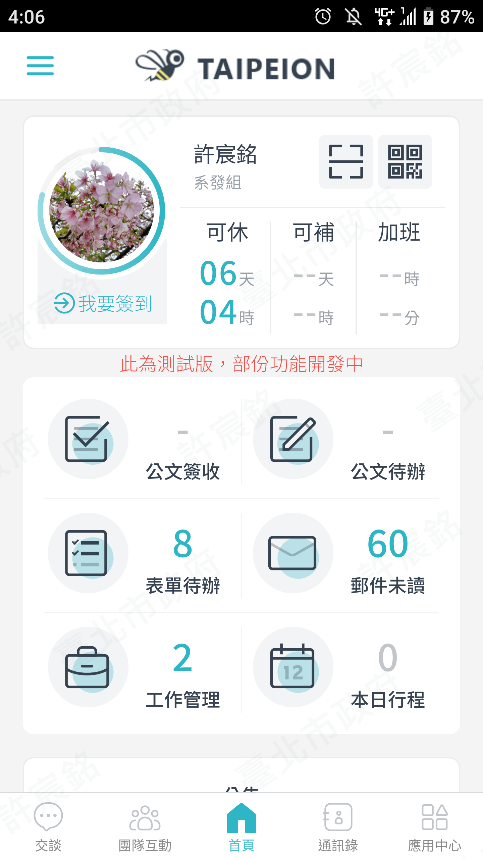 個人儀表板
布告欄
行事曆
45
即時交談
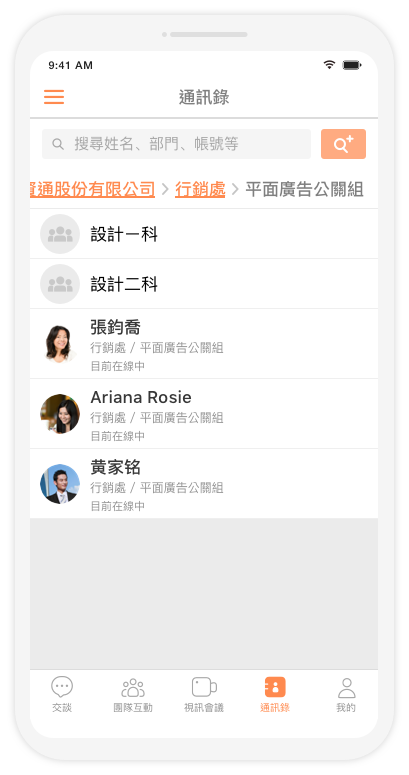 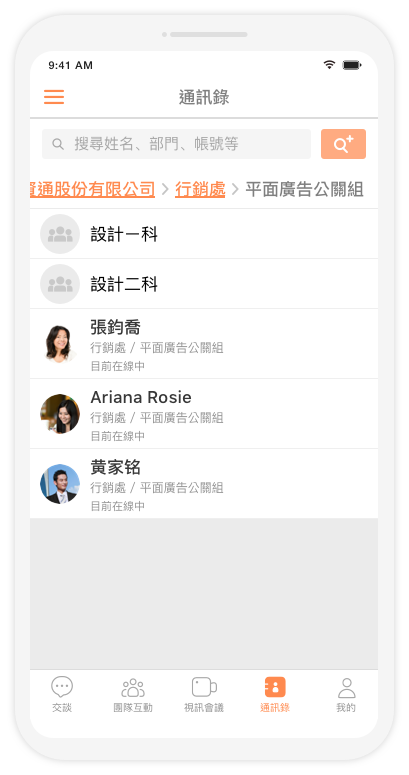 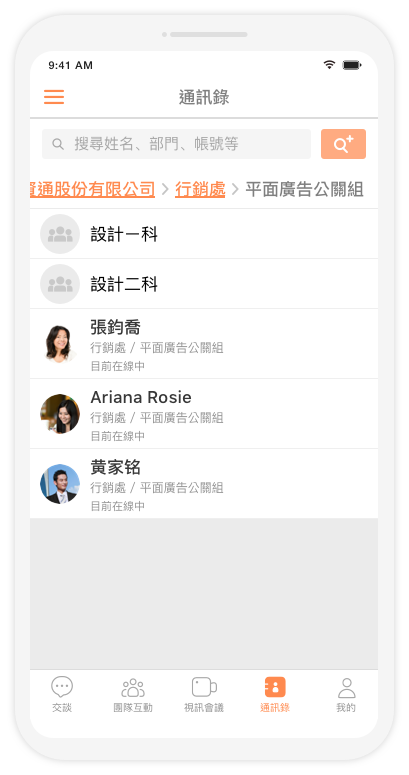 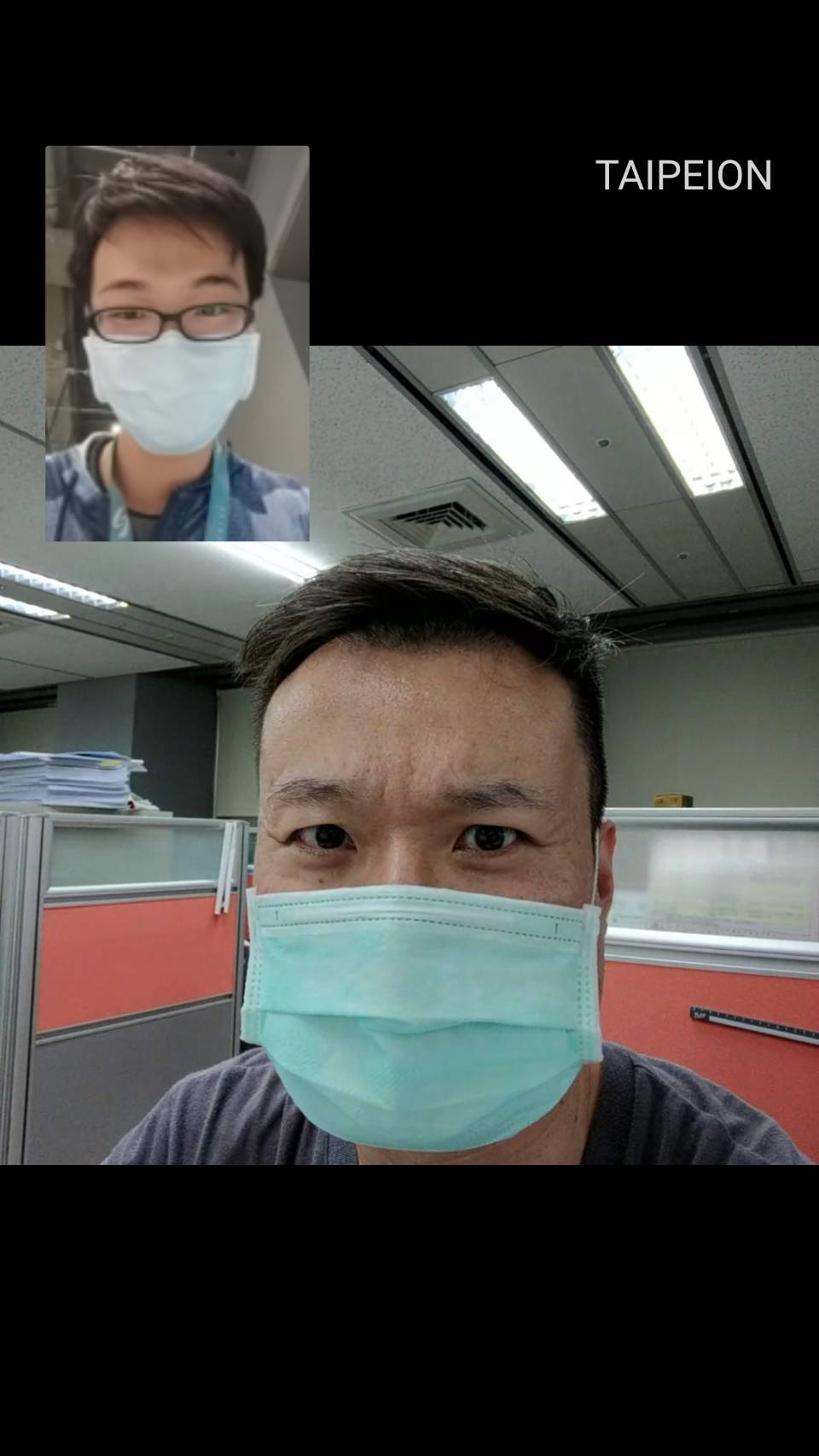 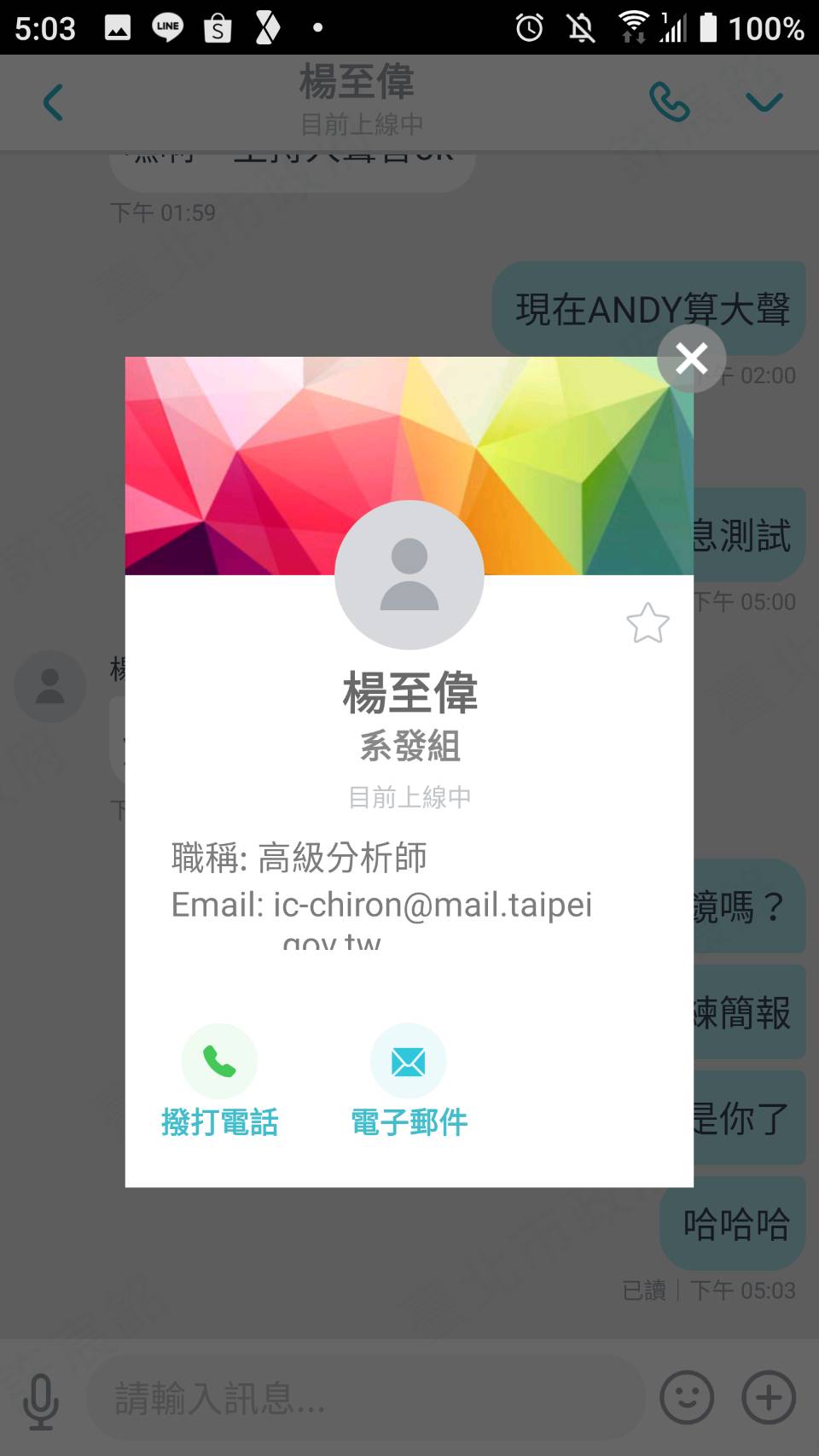 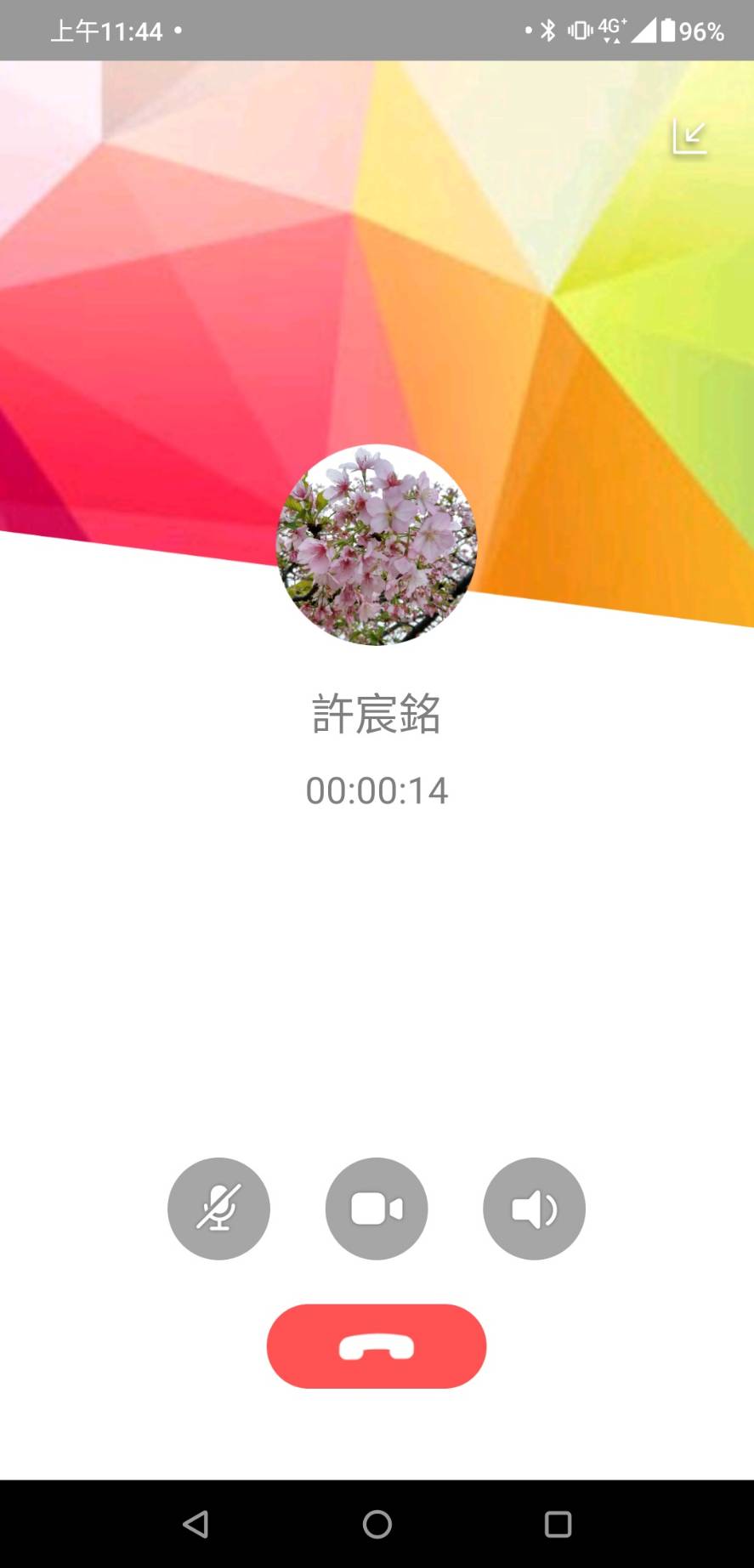 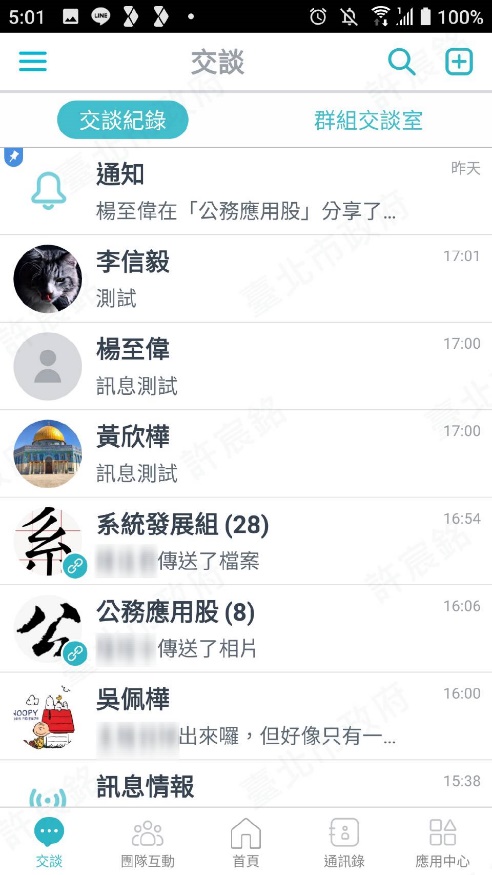 46
即時交談
情境：因為疫情臨時被交派工作，但需要與相關同仁合作。
這時只要透過TAIPEION，快速建立群組，無需等待對方回復。
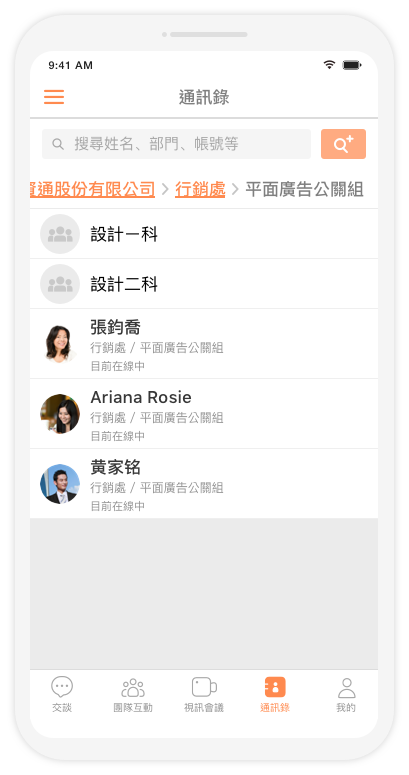 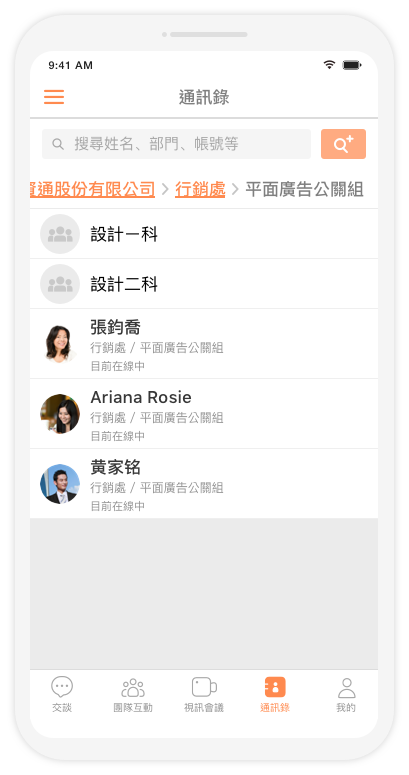 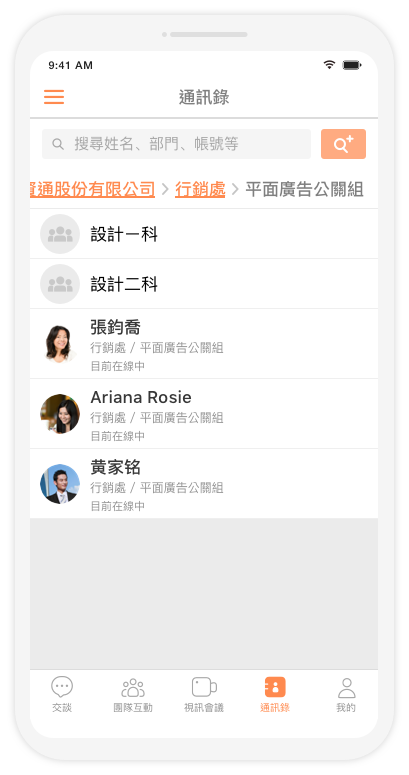 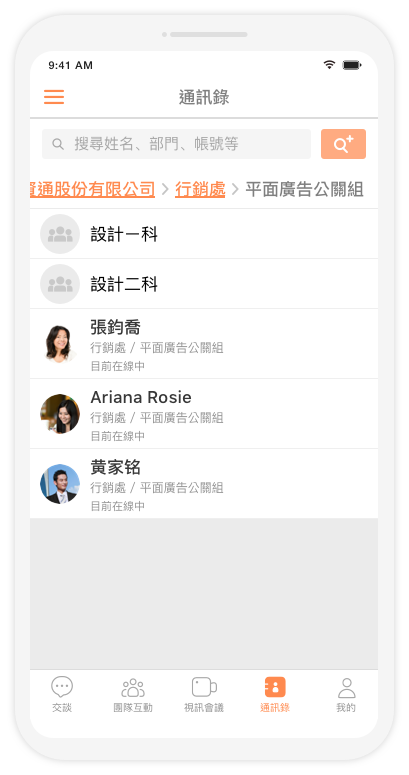 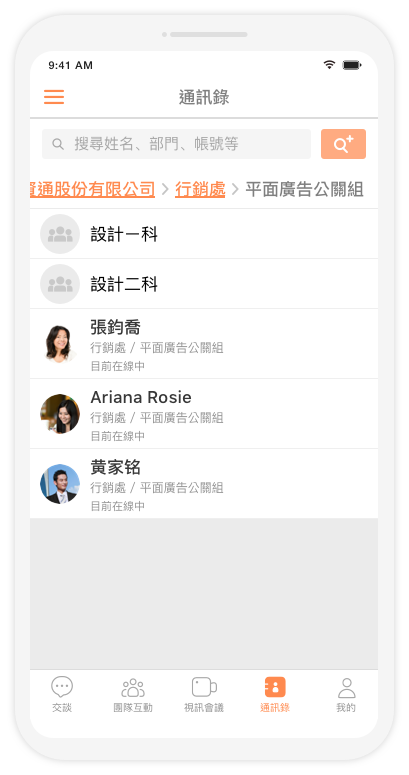 4
1
6
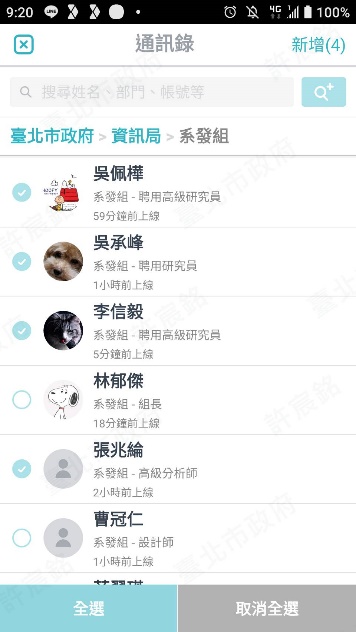 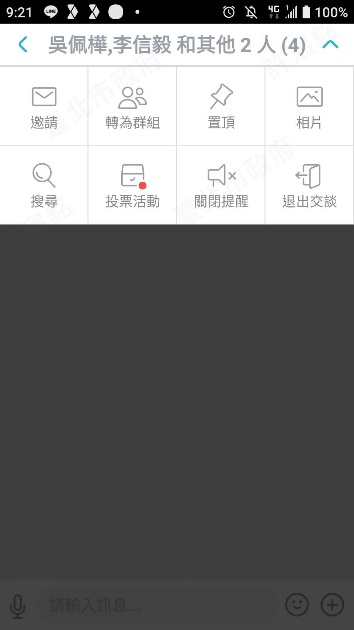 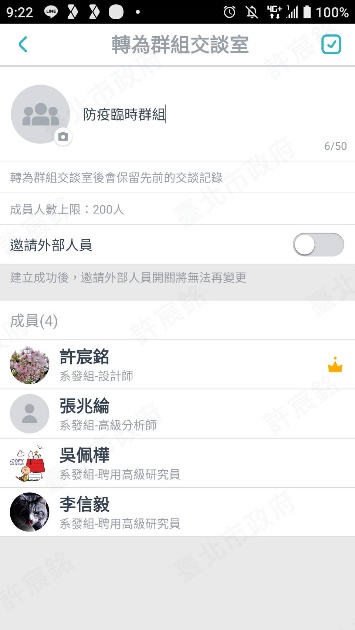 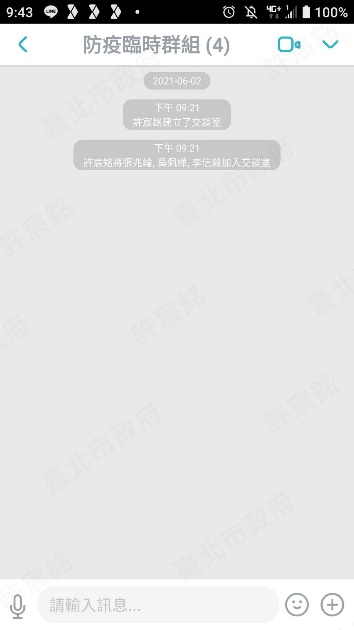 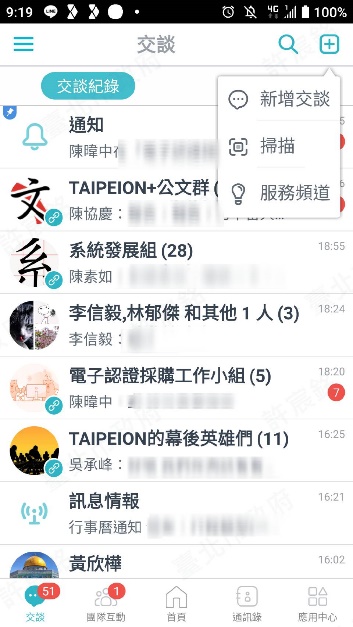 2
5
輸入群組名稱或更改群組照片
想要更改交談室名稱
需透過轉為群組
3
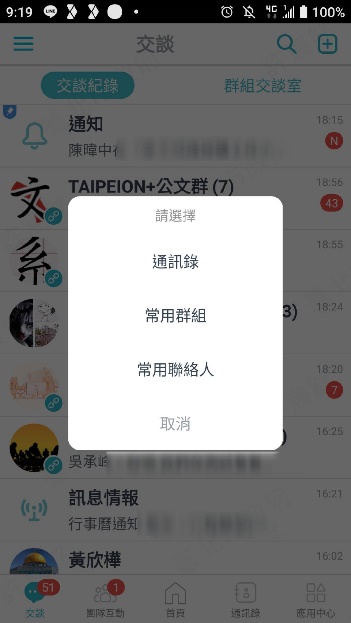 47
團隊互動
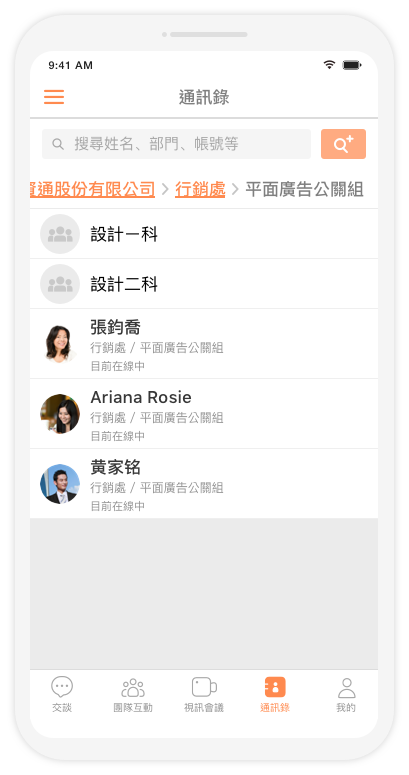 團隊動態好掌握
重要宣導不洗版
檔案集中好管理
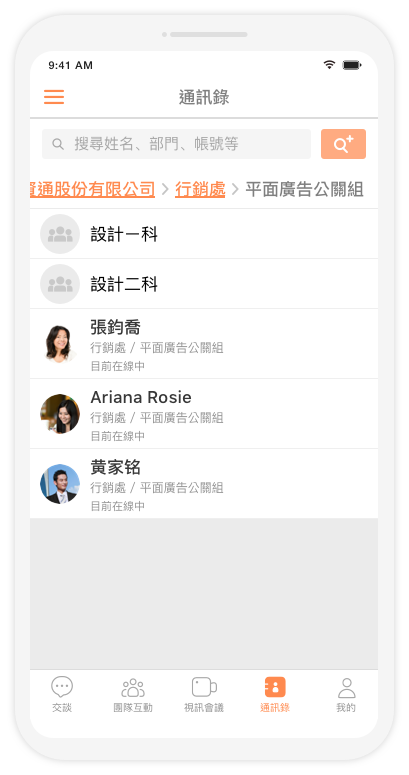 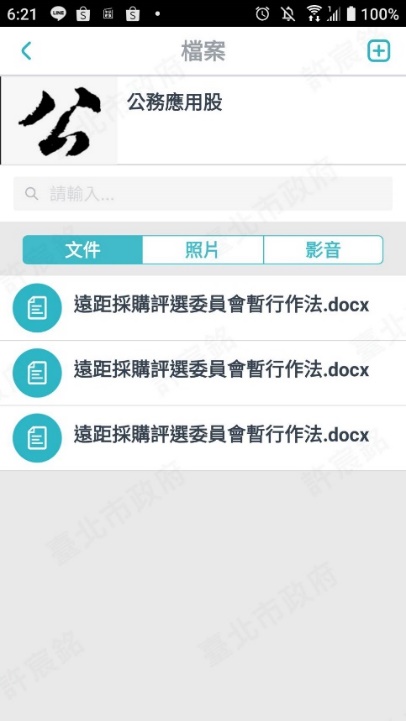 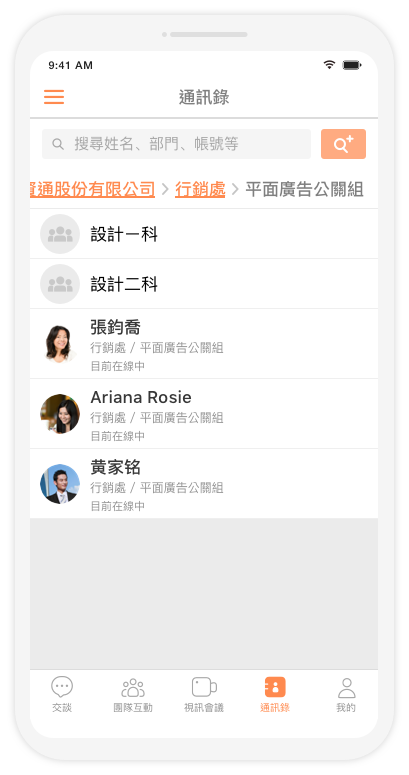 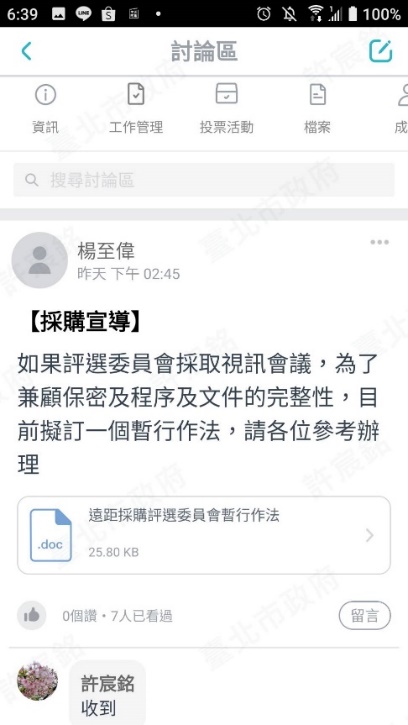 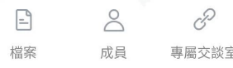 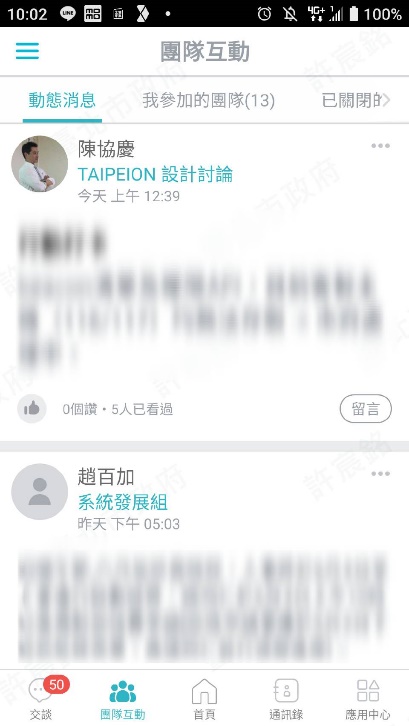 48
通訊錄
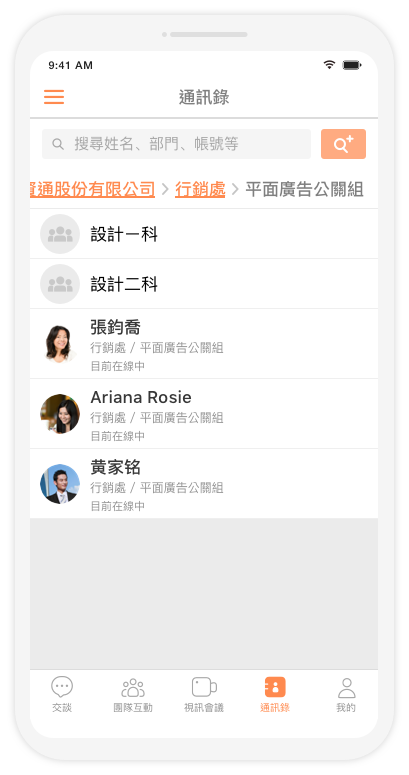 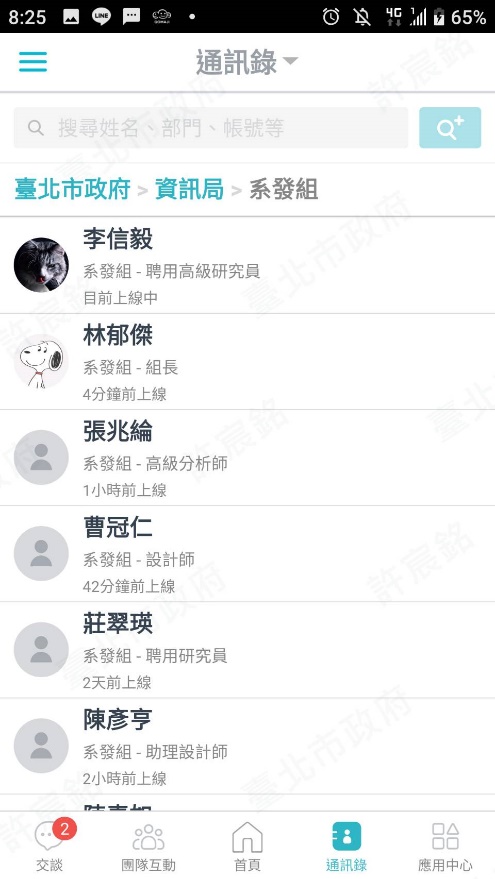 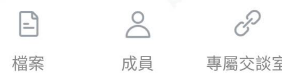 49
應用中心
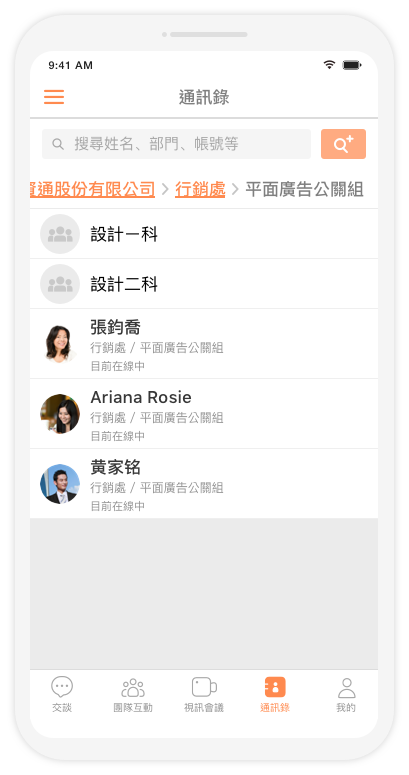 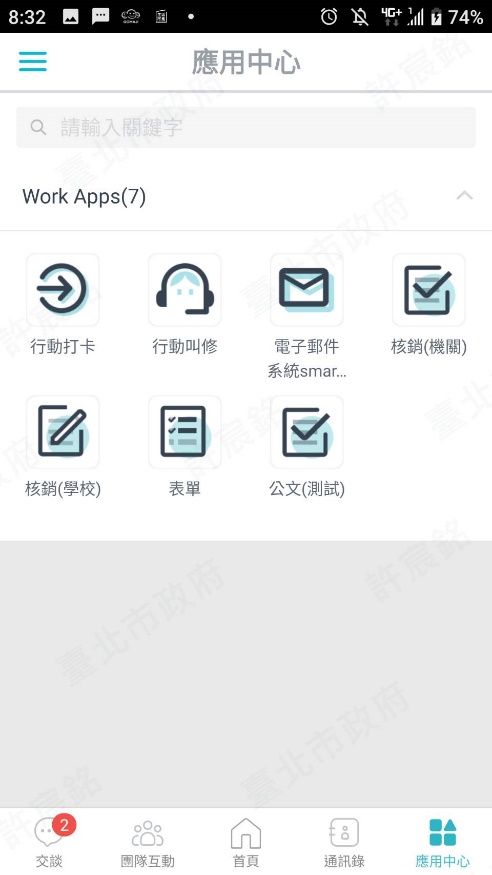 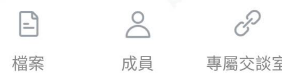 50
行動打卡
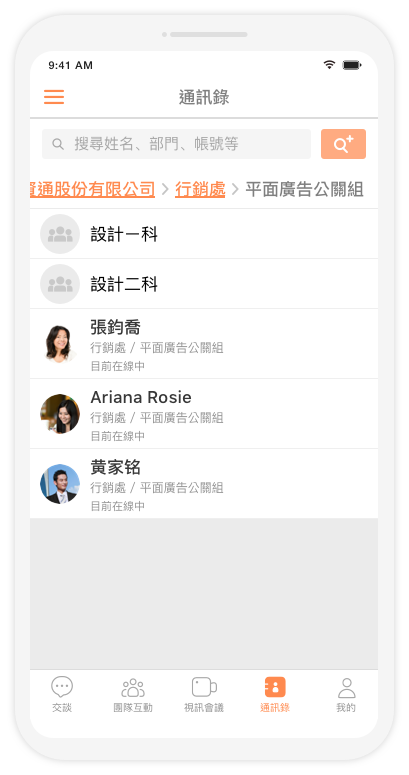 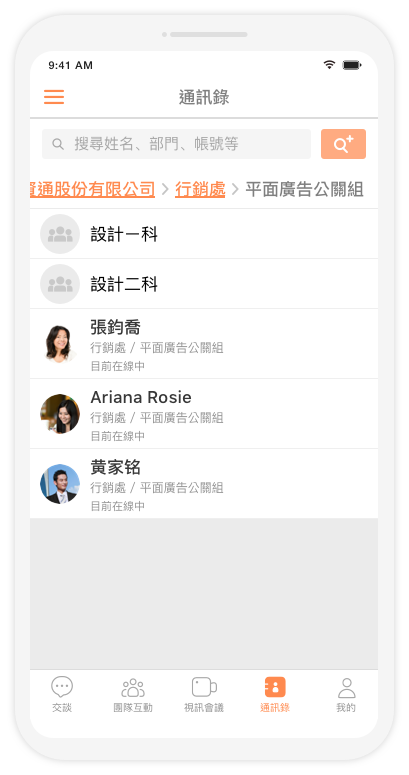 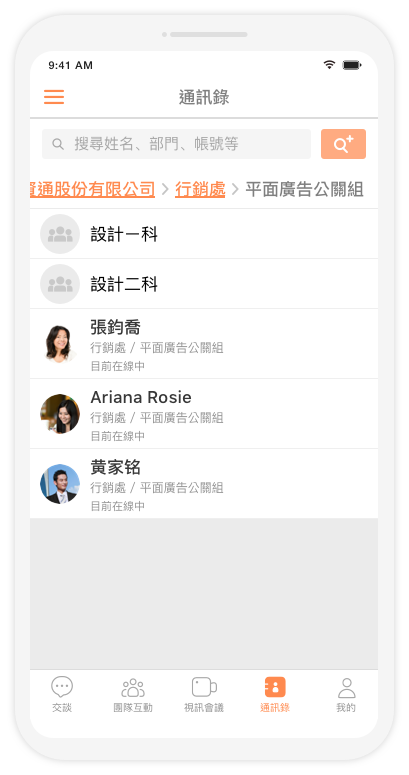 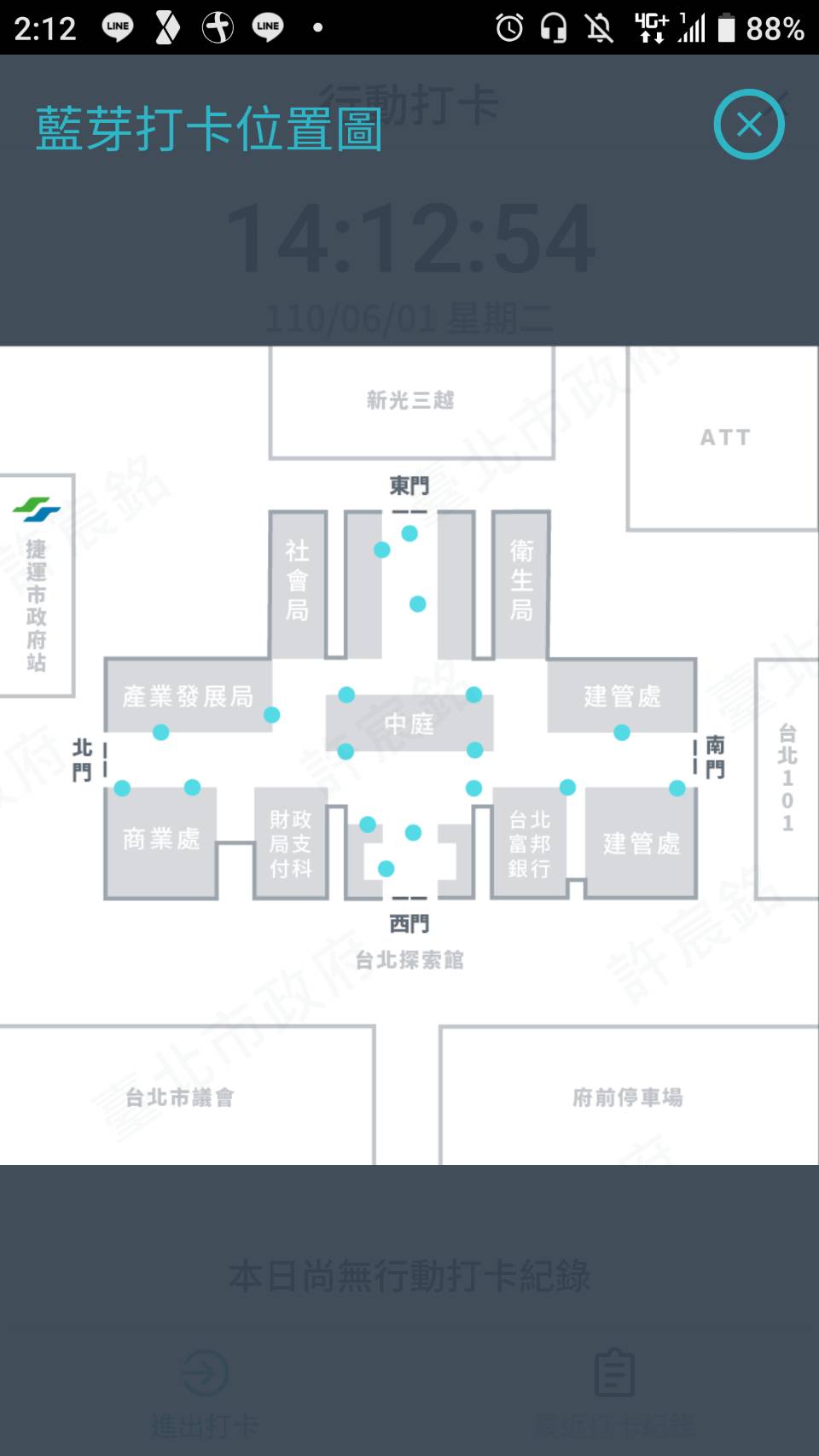 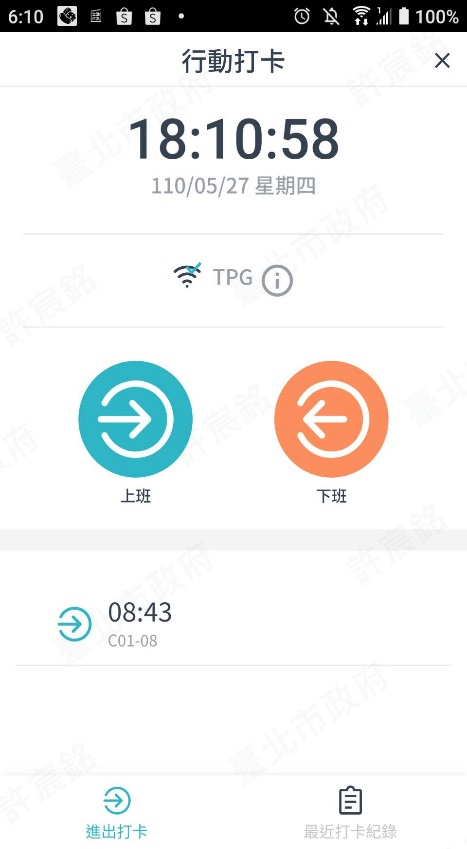 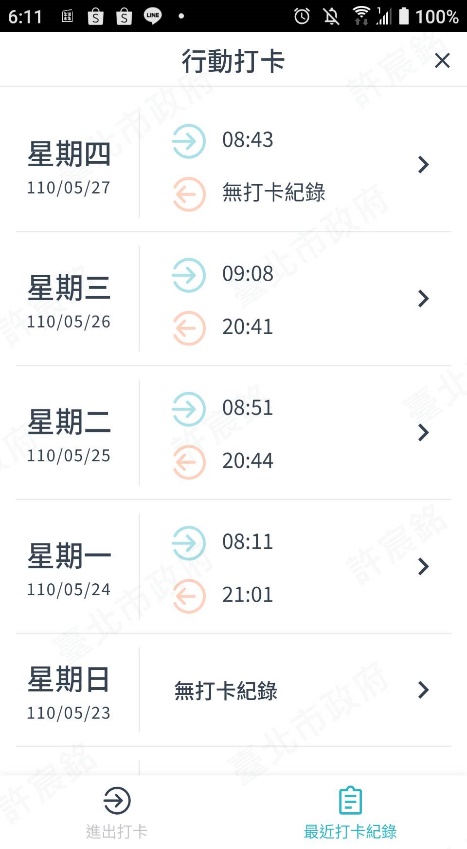 Your Text Here
Your Text Here
51
行動叫修
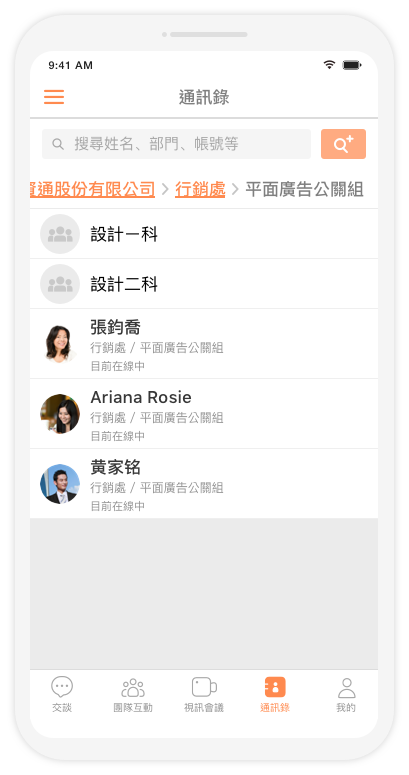 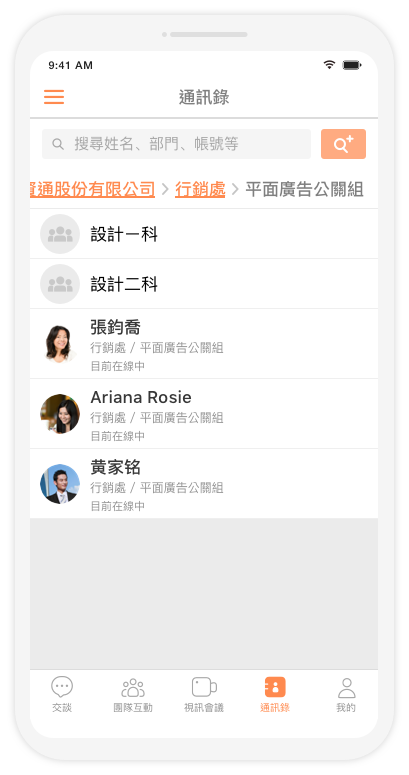 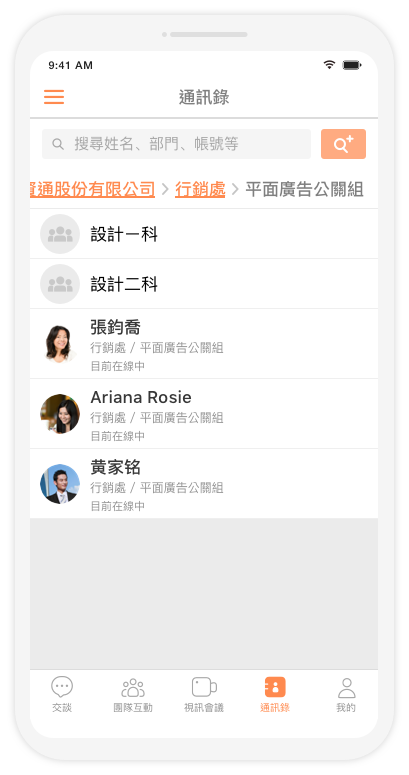 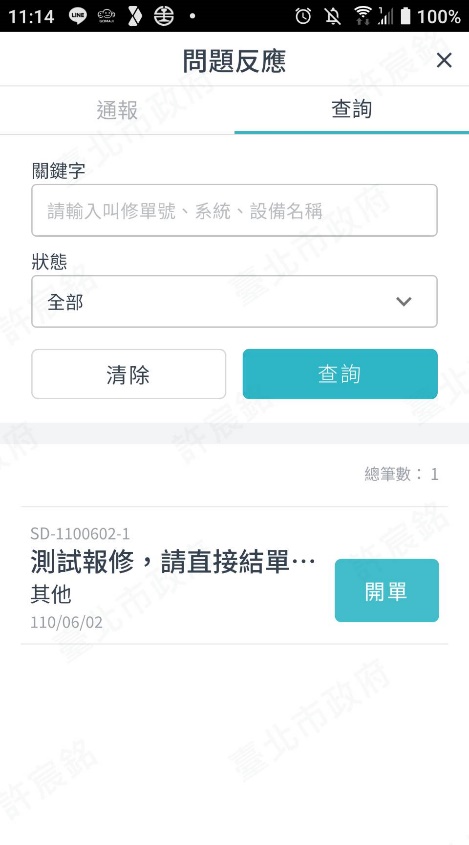 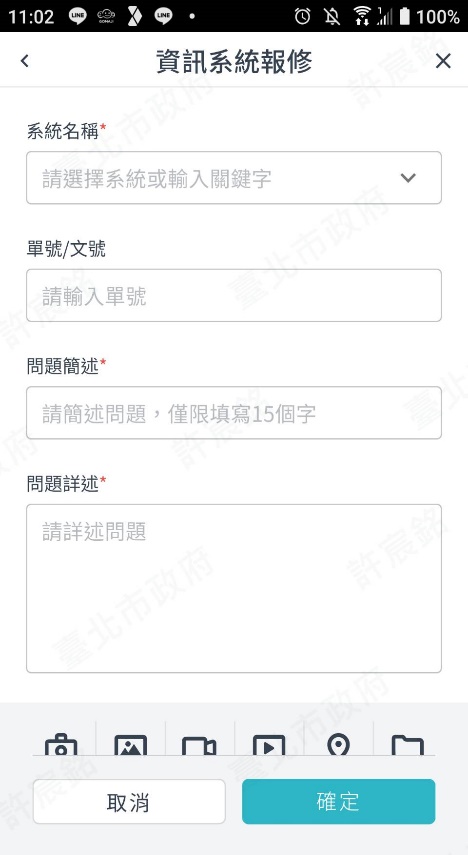 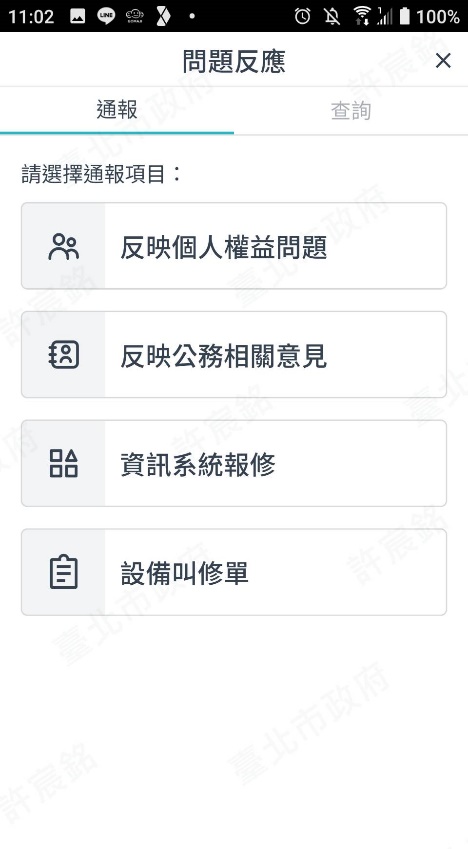 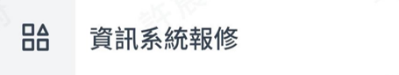 52
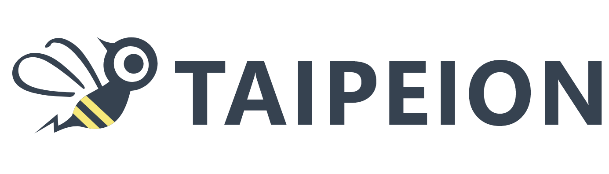 Thank you
53